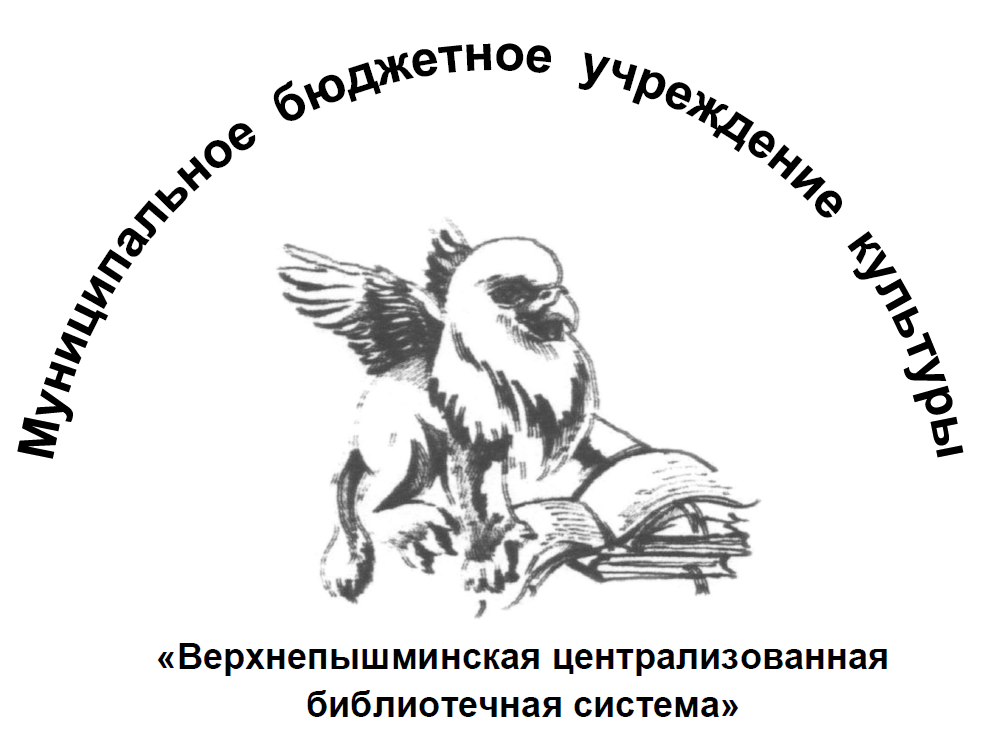 Итоги работы 2021 года
МБУК «Верхнепышминская централизованная библиотечная система»  -

12 библиотек 
6  городских библиотек 
в т.ч. 2 – детские, 
          1 - библиотека «Центр национальных литератур» 
                       
                          и 6 сельских 
в т.ч. 4 библиотеки-клуба
Главные события библиотечной жизни 2021 года
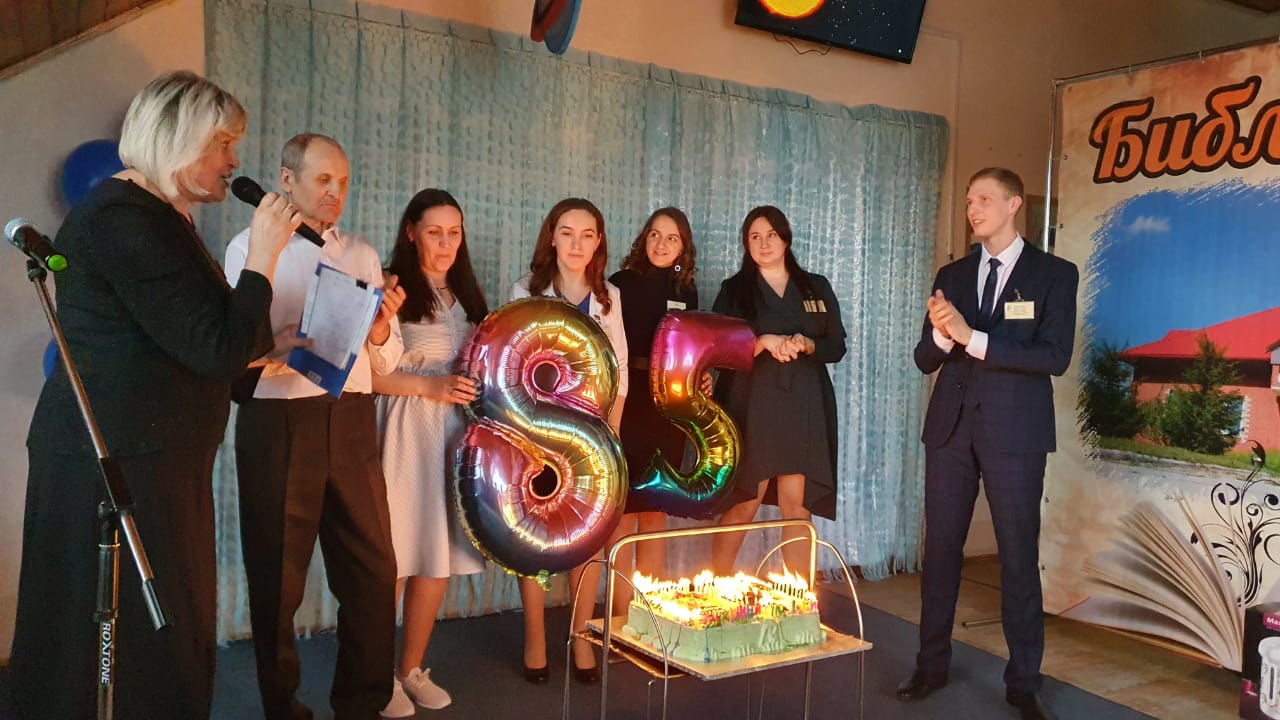 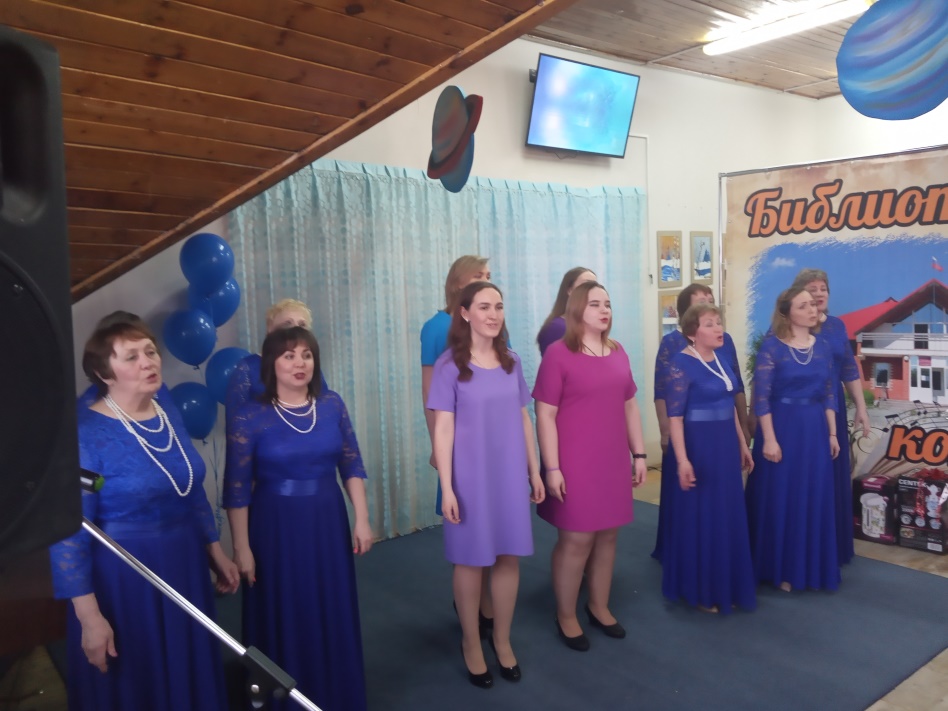 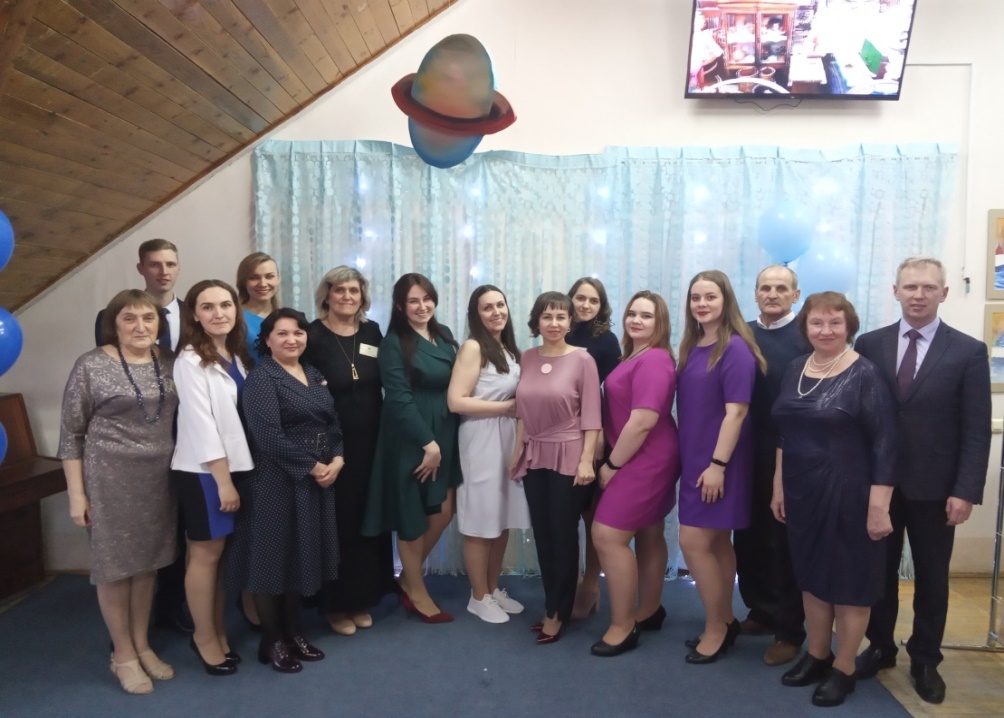 Главные события библиотечной жизни 2021 года
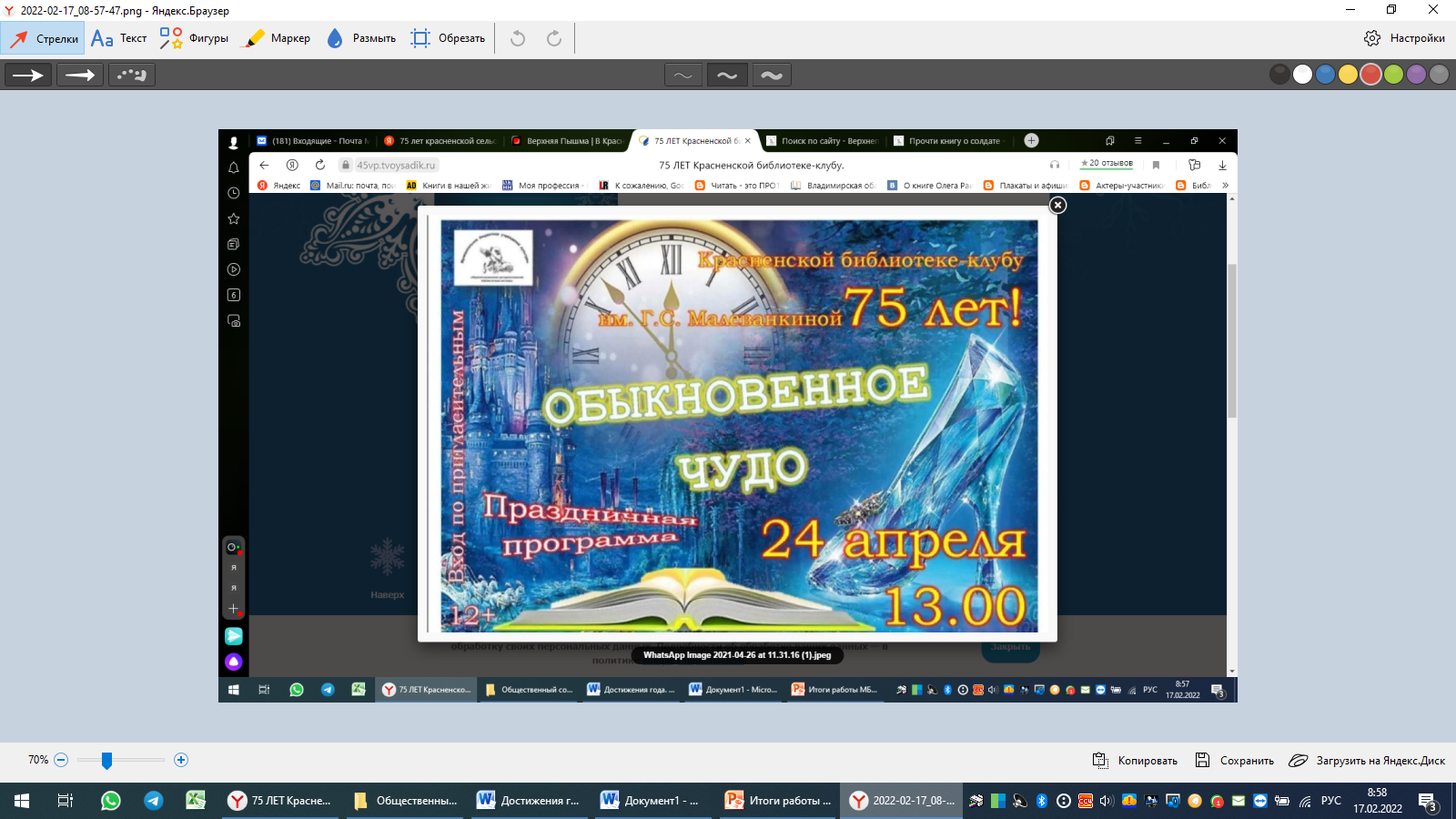 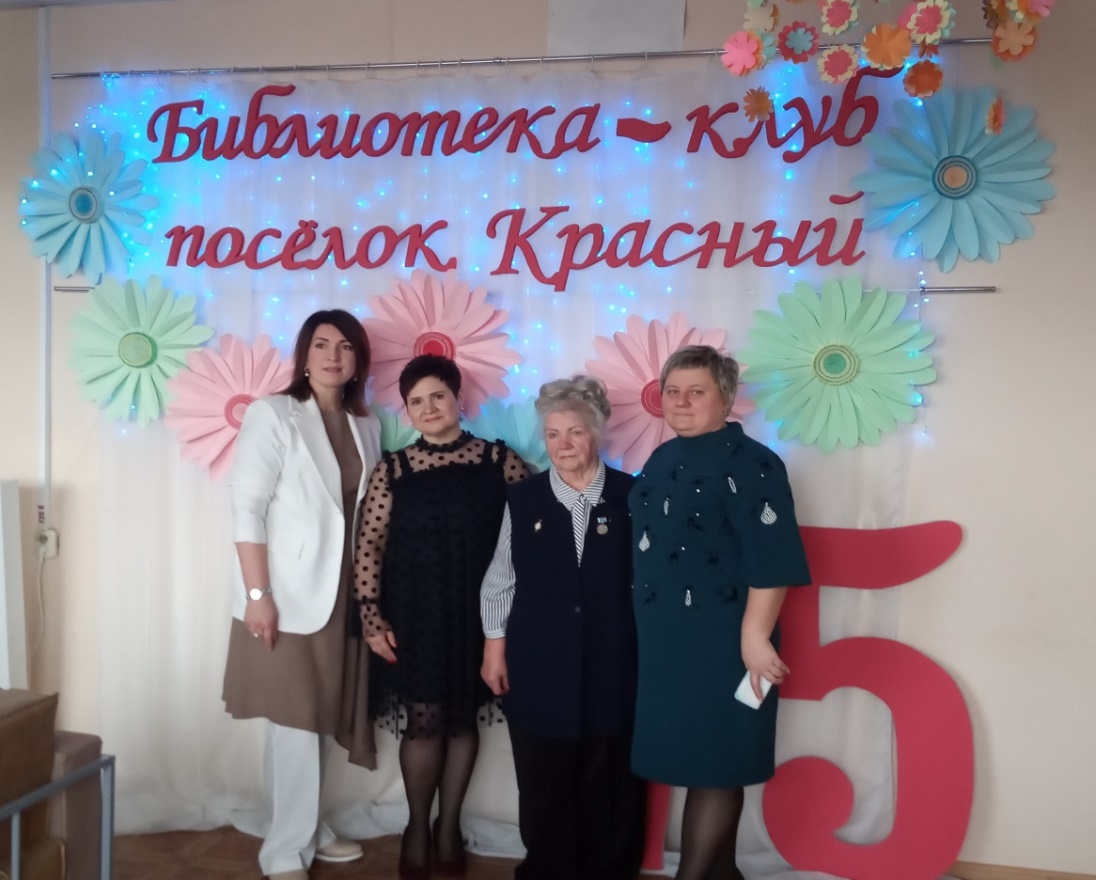 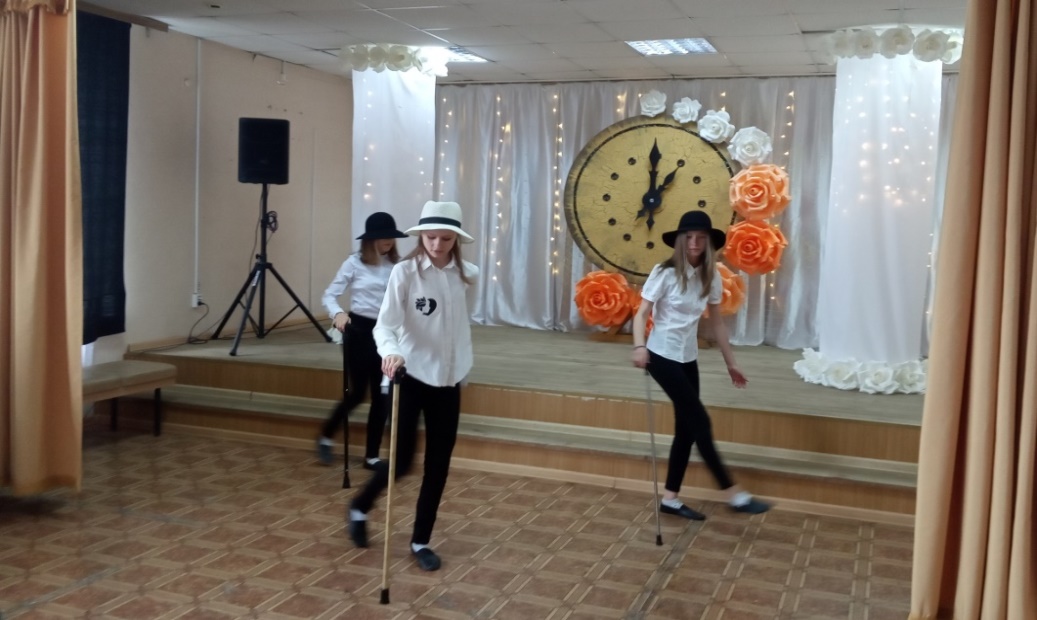 Главные события библиотечной жизни 2021 года
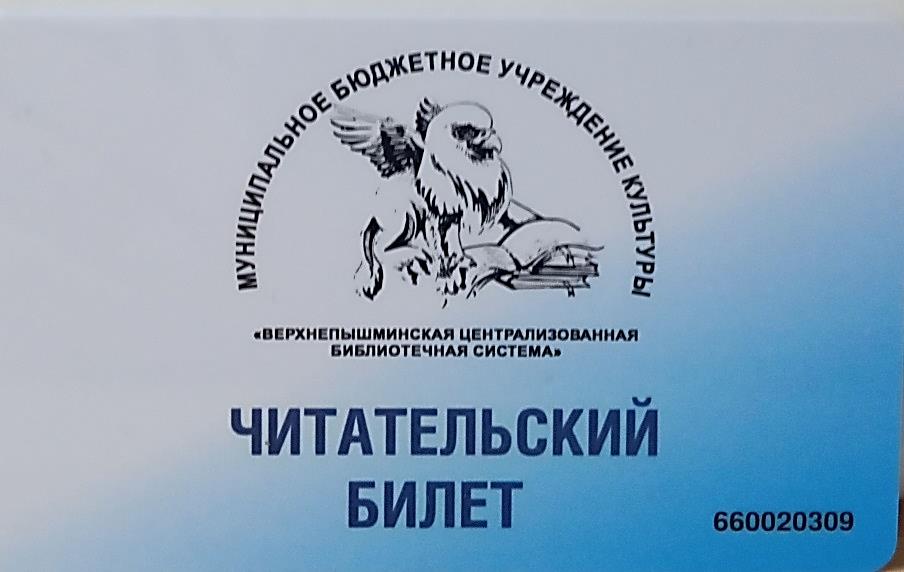 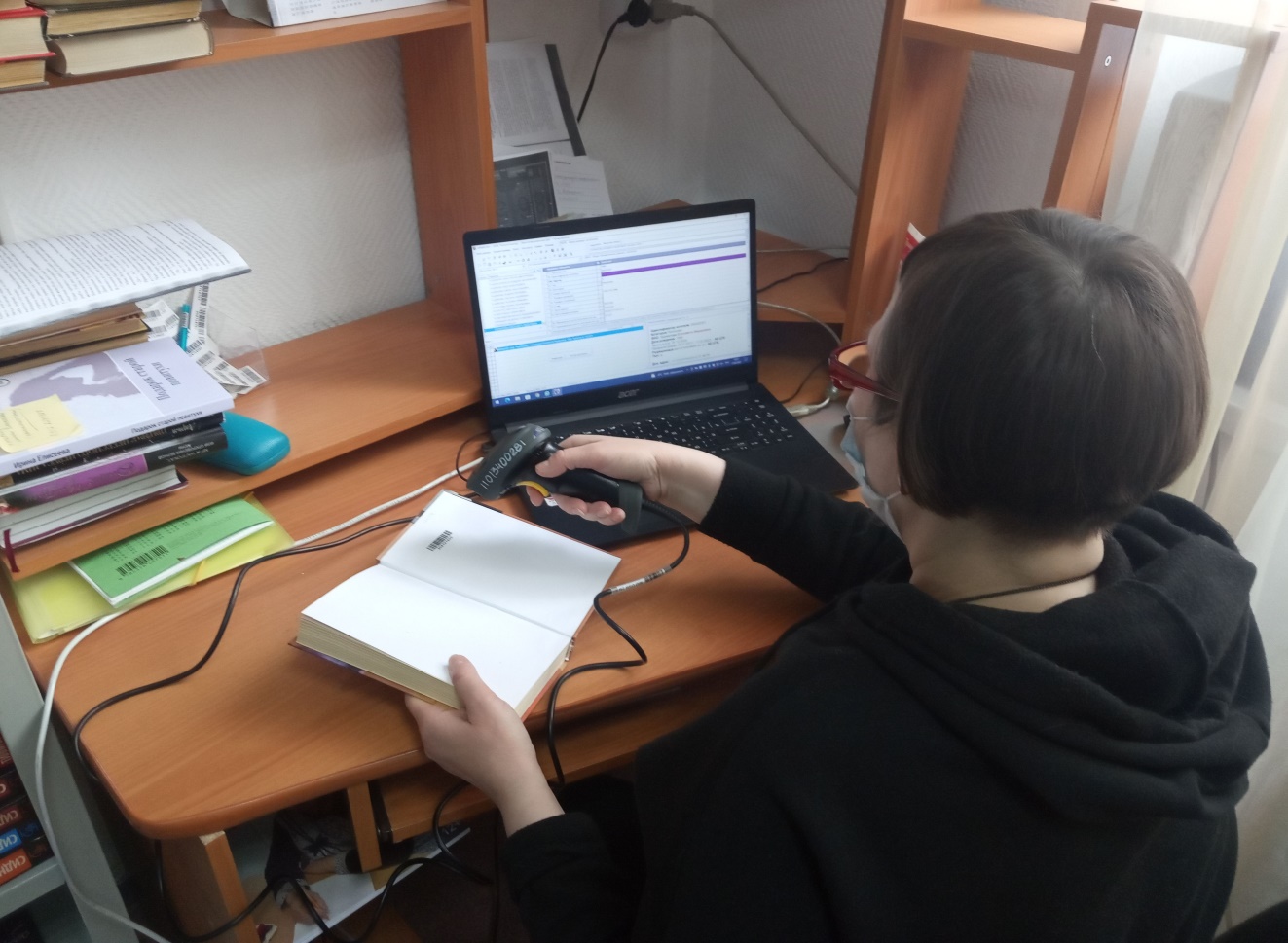 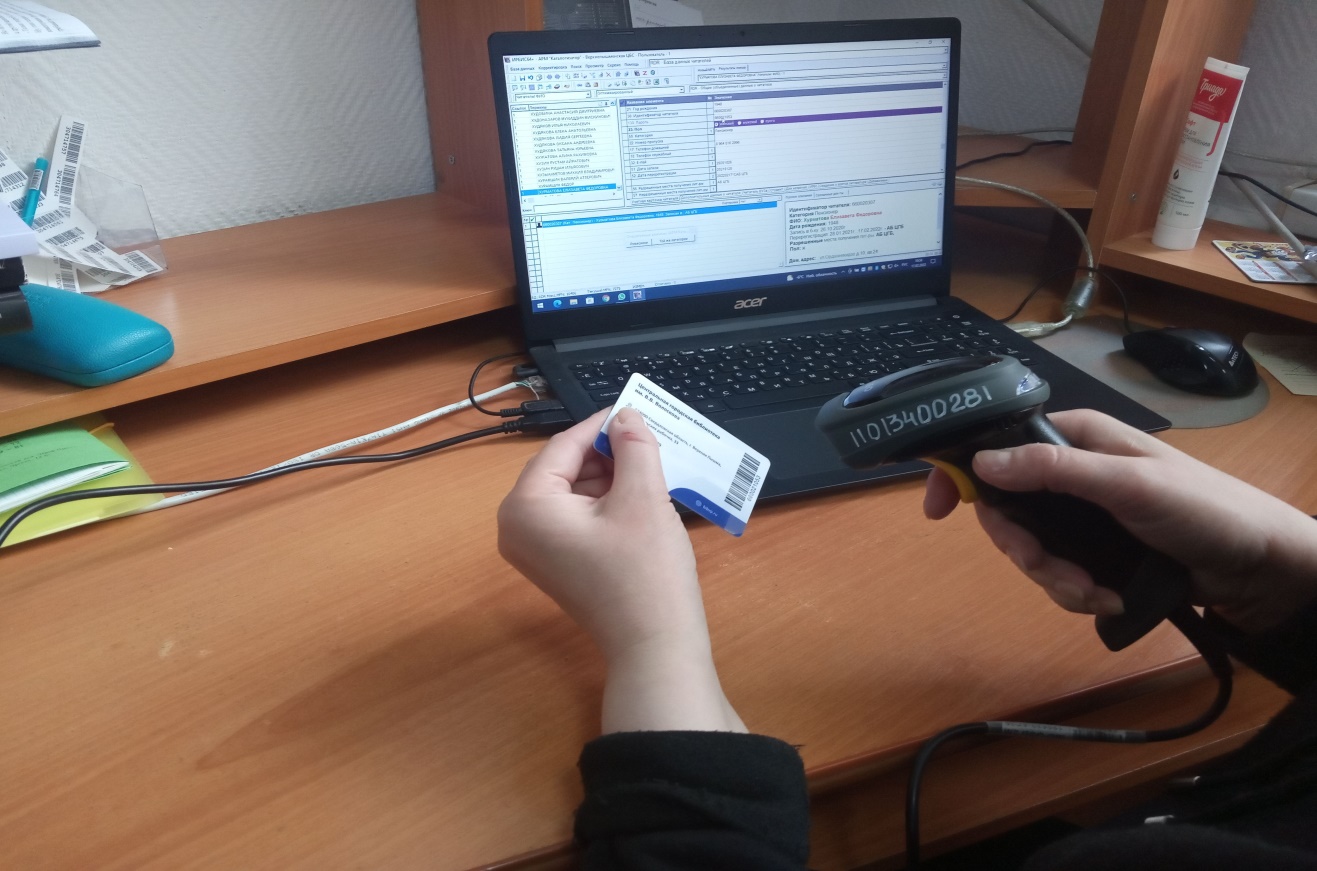 Главные события библиотечной жизни 2021 года
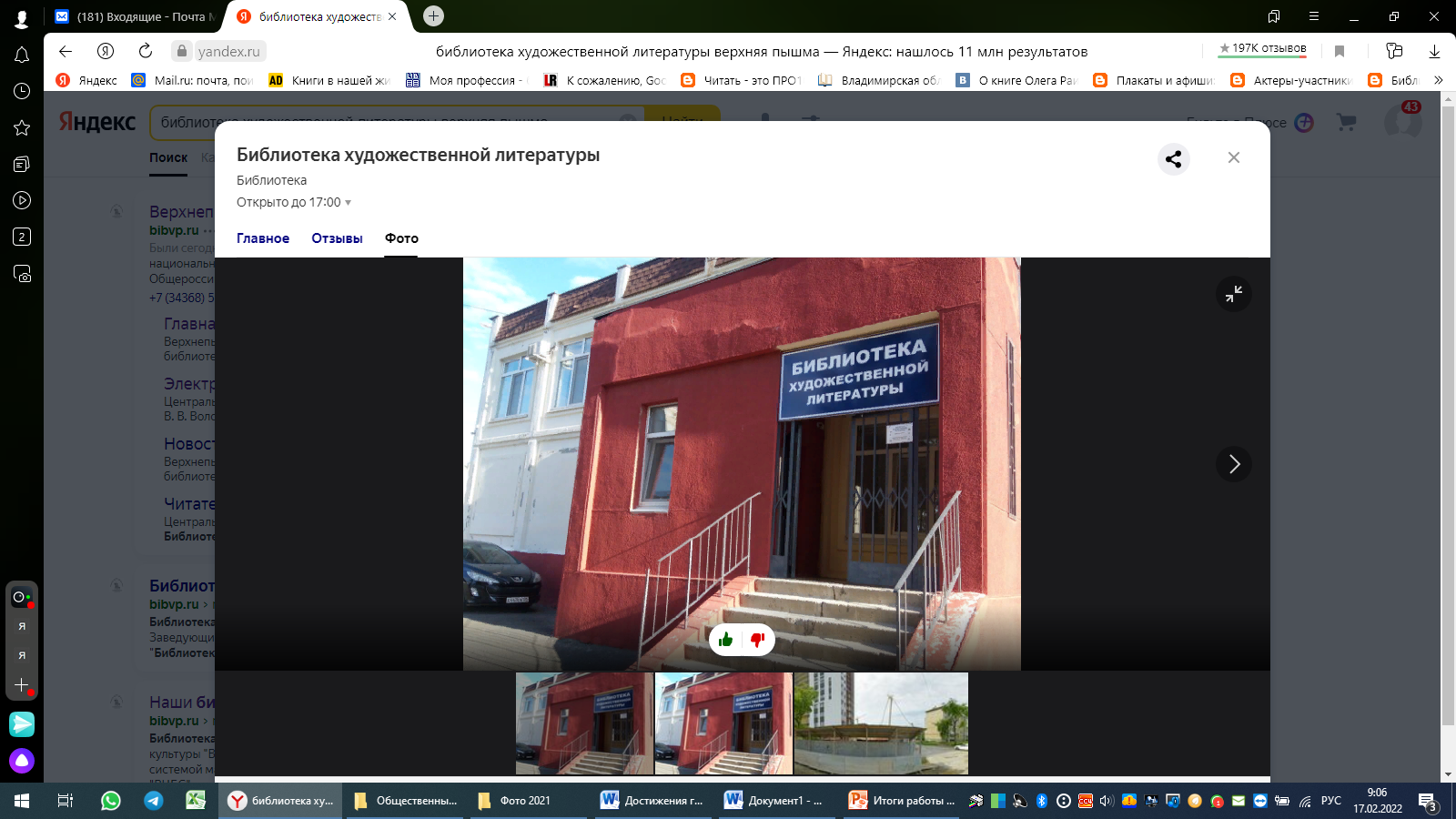 г. Верхняя Пышма, ул. Орджоникидзе, 5 А
Мероприятия к 200-летию со дня рождения 
Ф.М. Достоевского
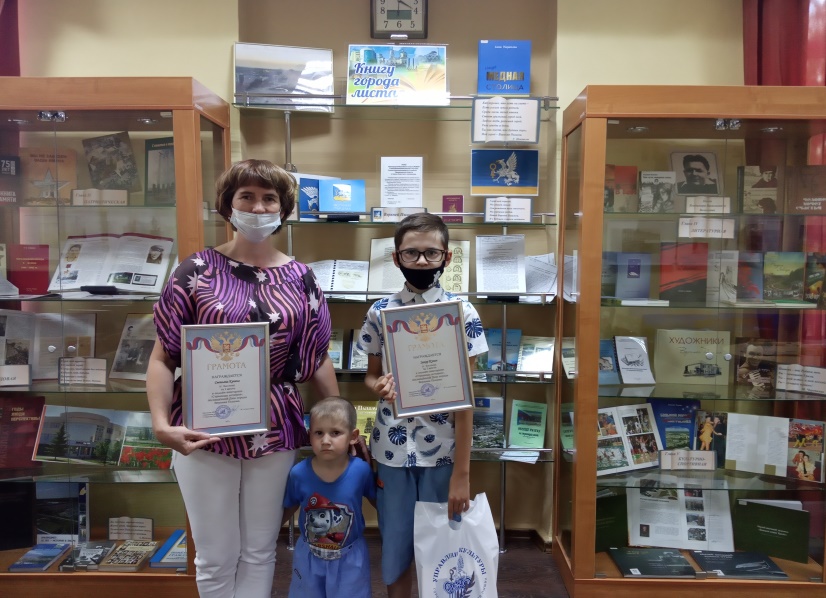 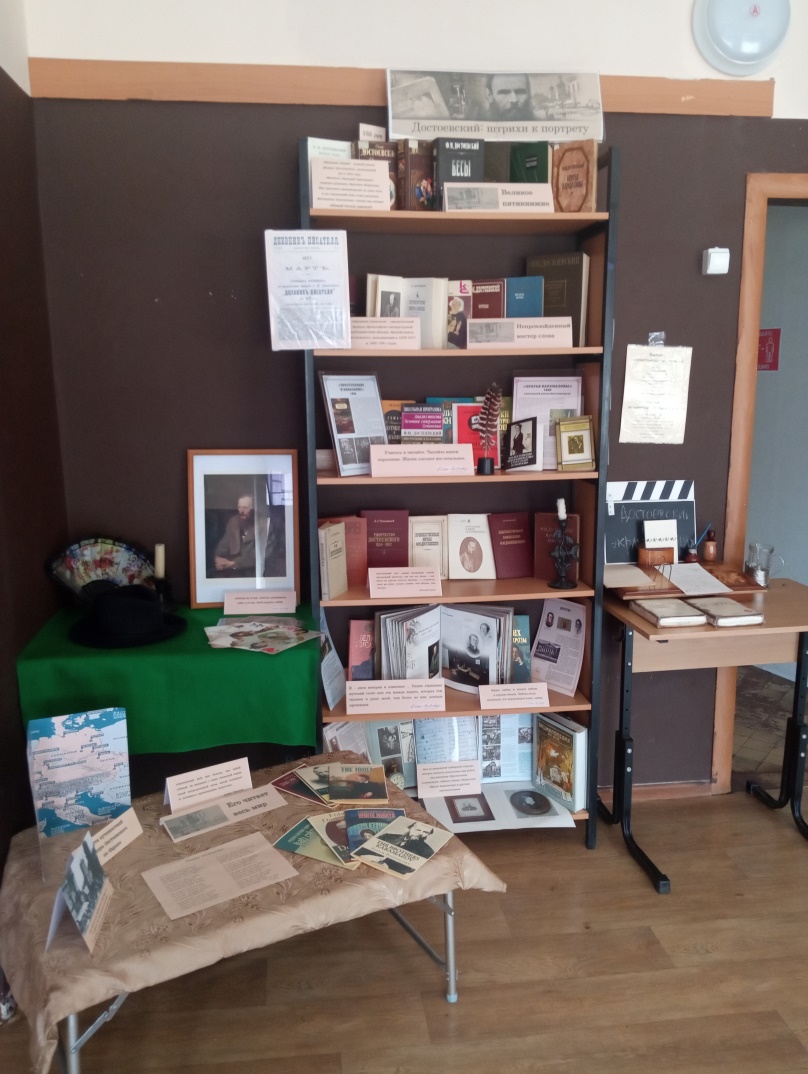 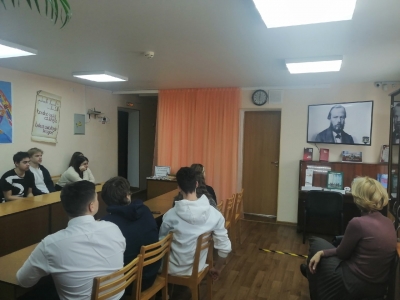 Мероприятия к 200-летию со дня рождения 
Н.А. Некрасова
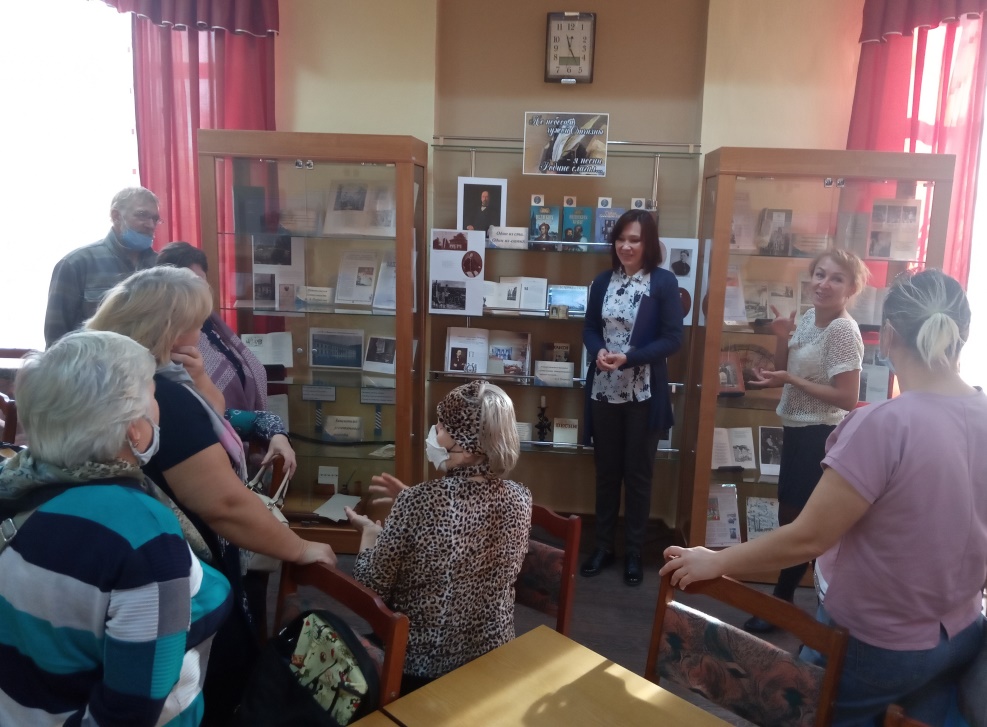 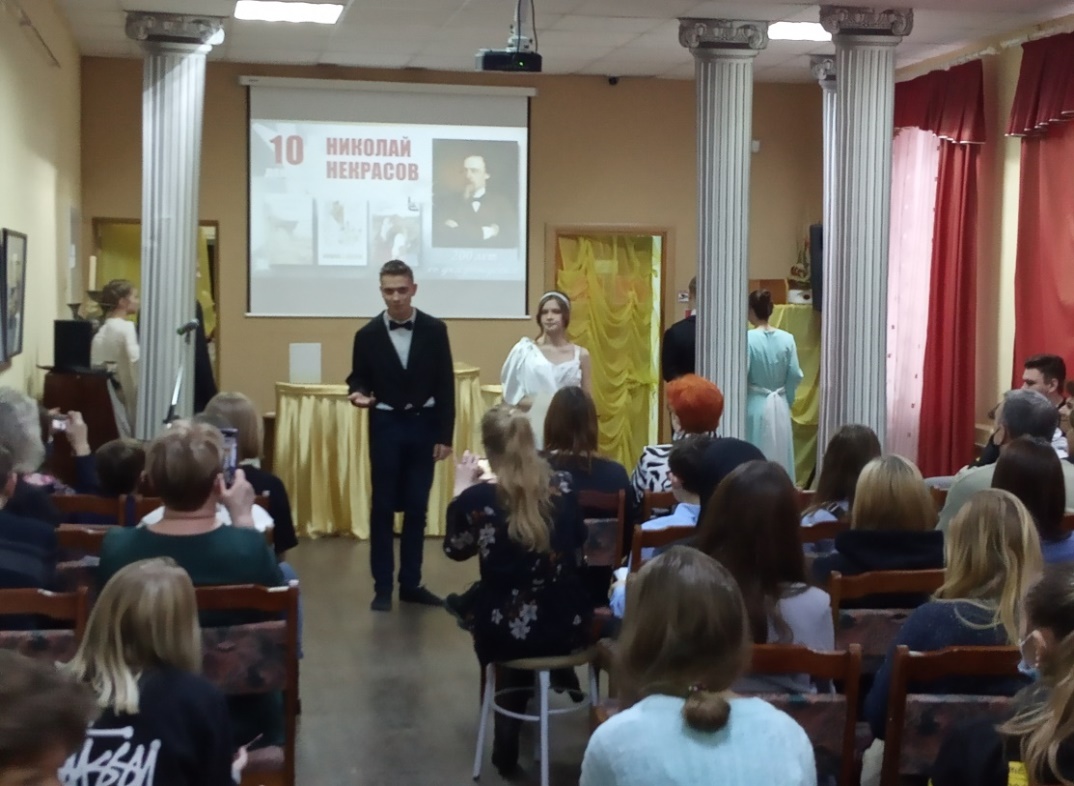 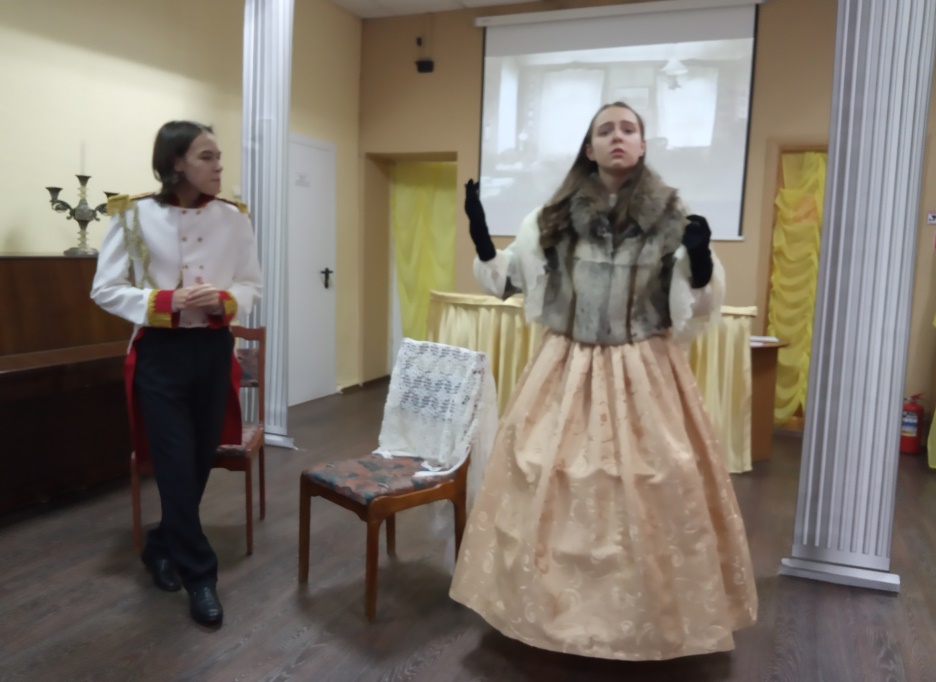 Основные показатели деятельности
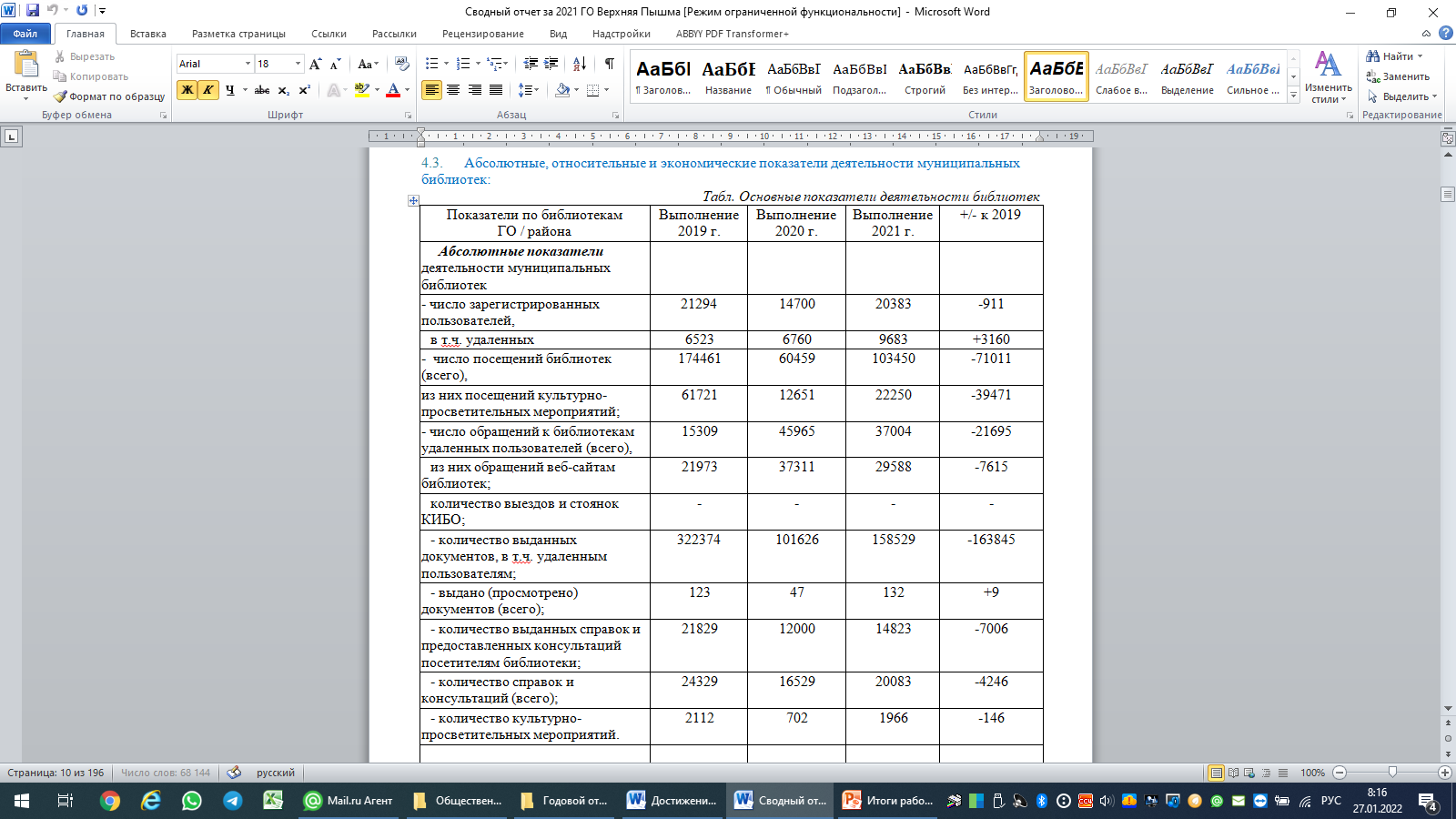 Основные показатели деятельности
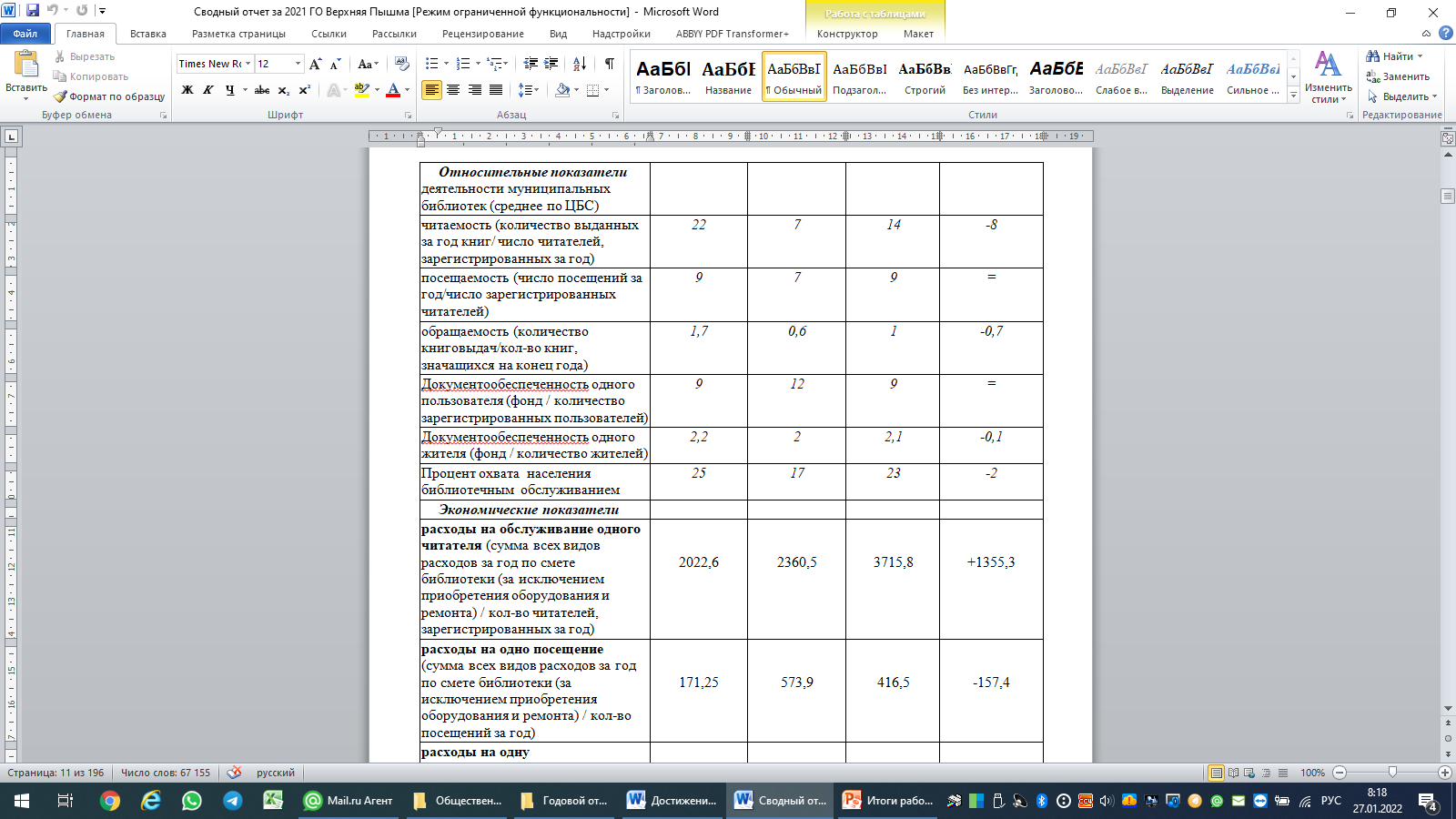 2019
2020
2021
+/- к 2019
Книжная полка в Красном Адуе, Зеленом Бору
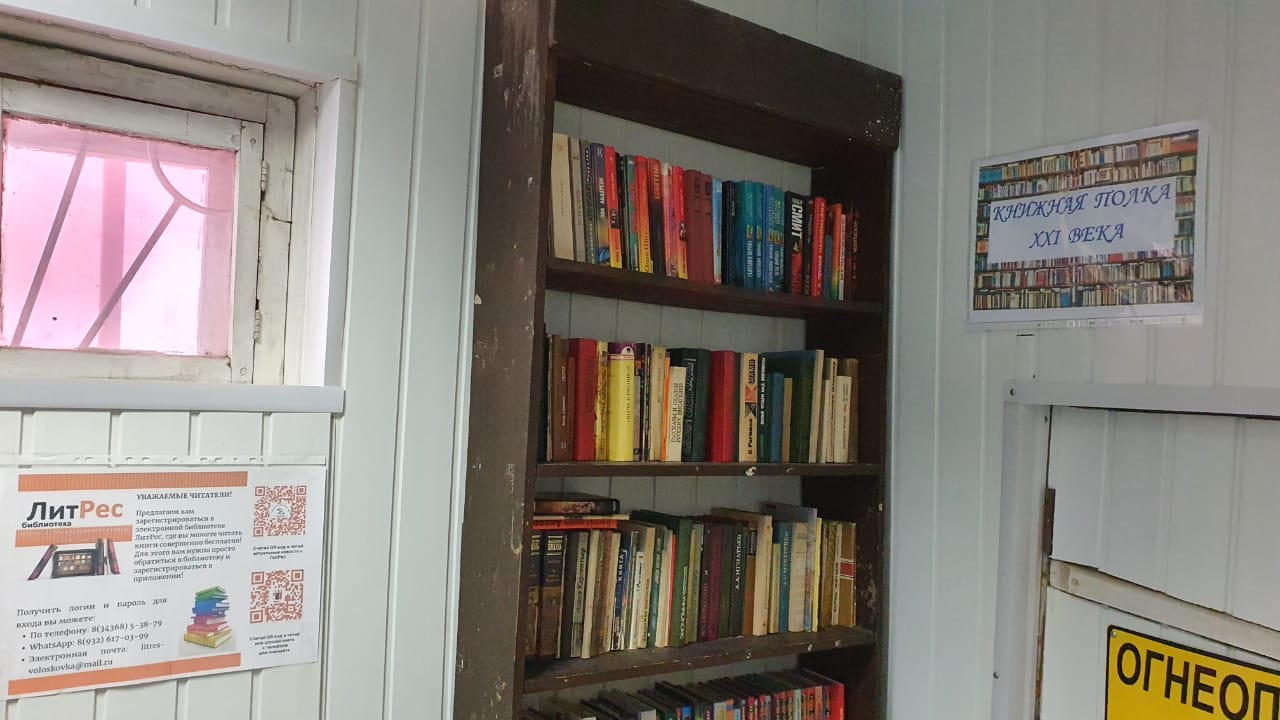 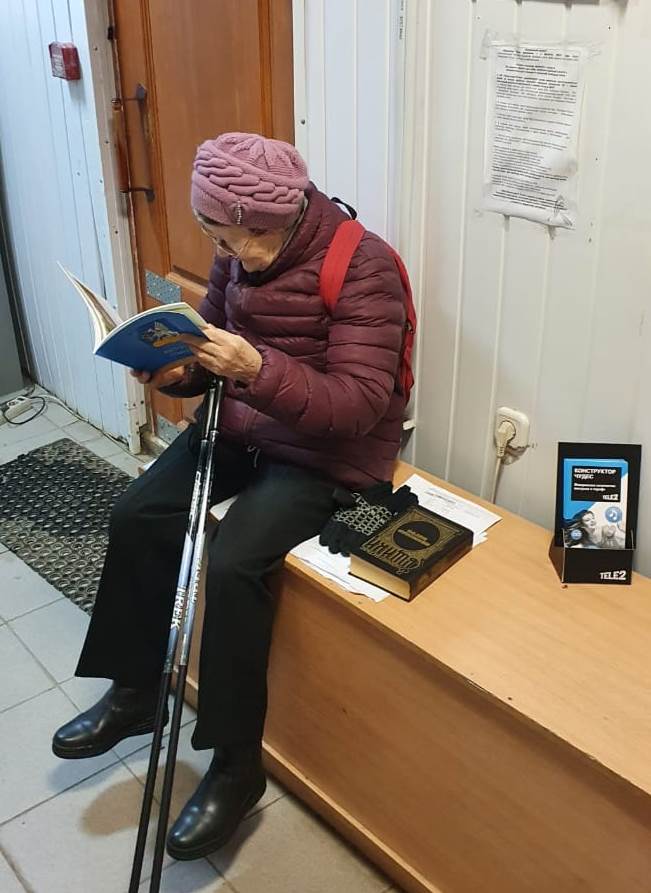 Благодарим за сотрудничество 
старост поселков Красный Адуй и Зеленый Бор Алексея Крагеля и Ольгу Блинову
Основные направления развития 
Библиотека как культурно-просветительский и досуговый центр
проведено 1966 культурно-просветительных мероприятий 
(из них 1727 - в режиме офлайн,
239 - во внестационарном режиме, 
в т.ч. удаленном 230), 
приняло участие и посетило в стационарных условиях 
22229 человек.
Всероссийская акция в поддержку чтения «Библионочь»
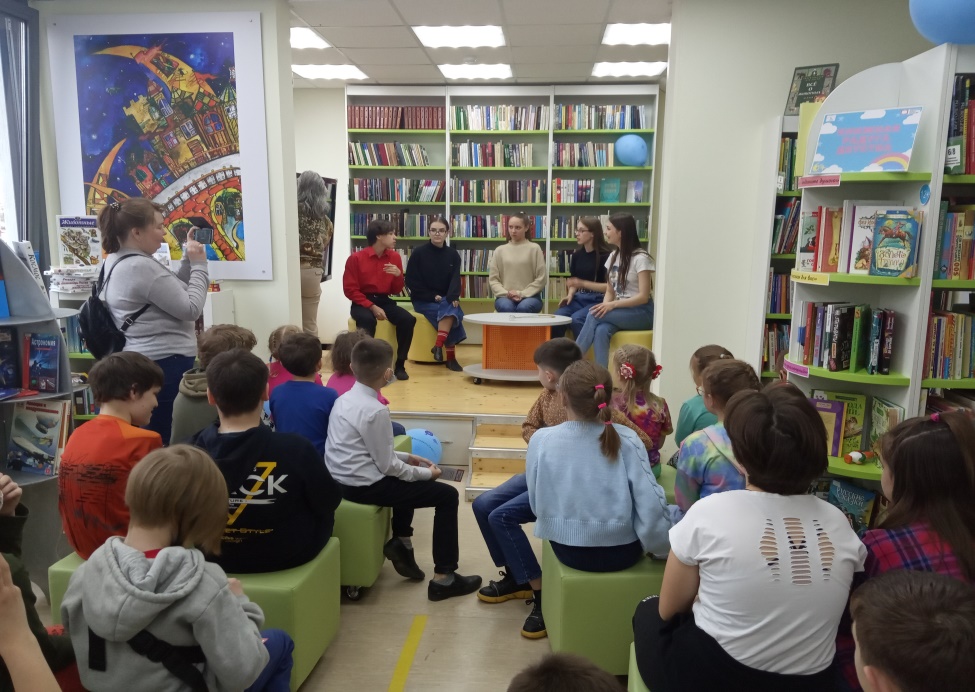 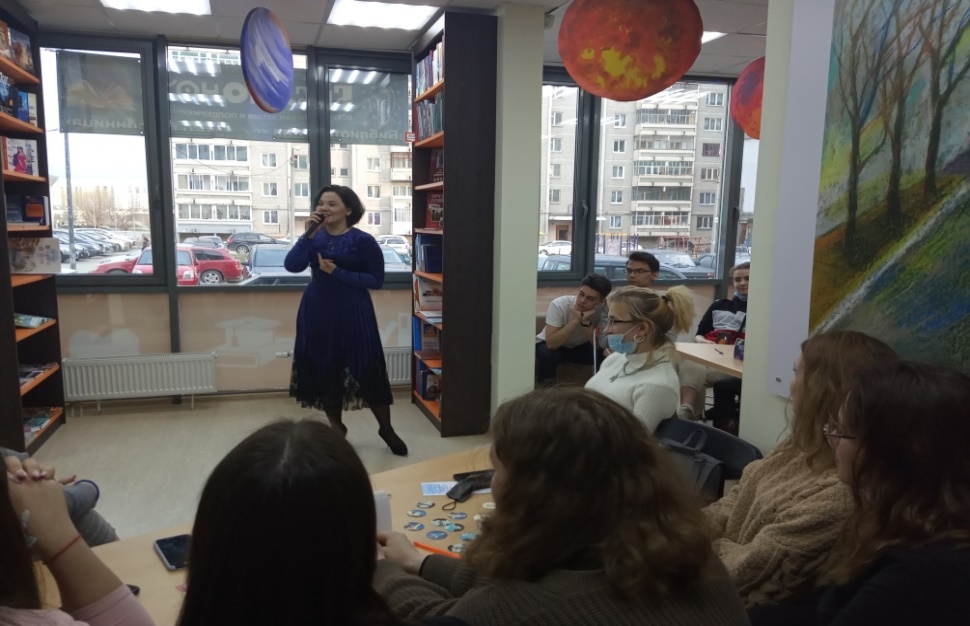 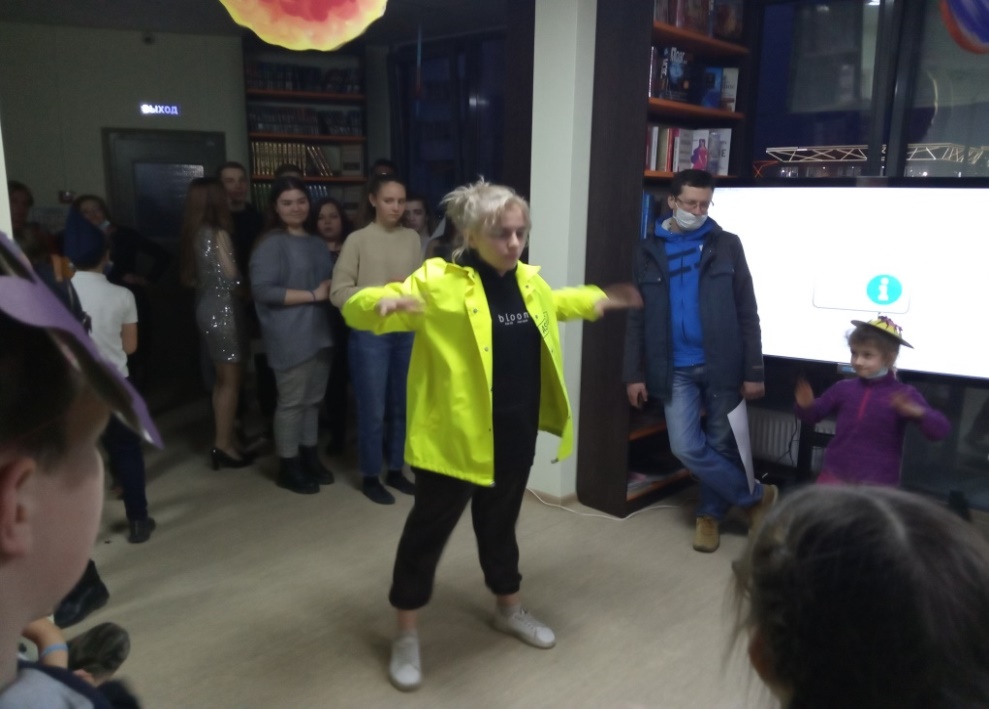 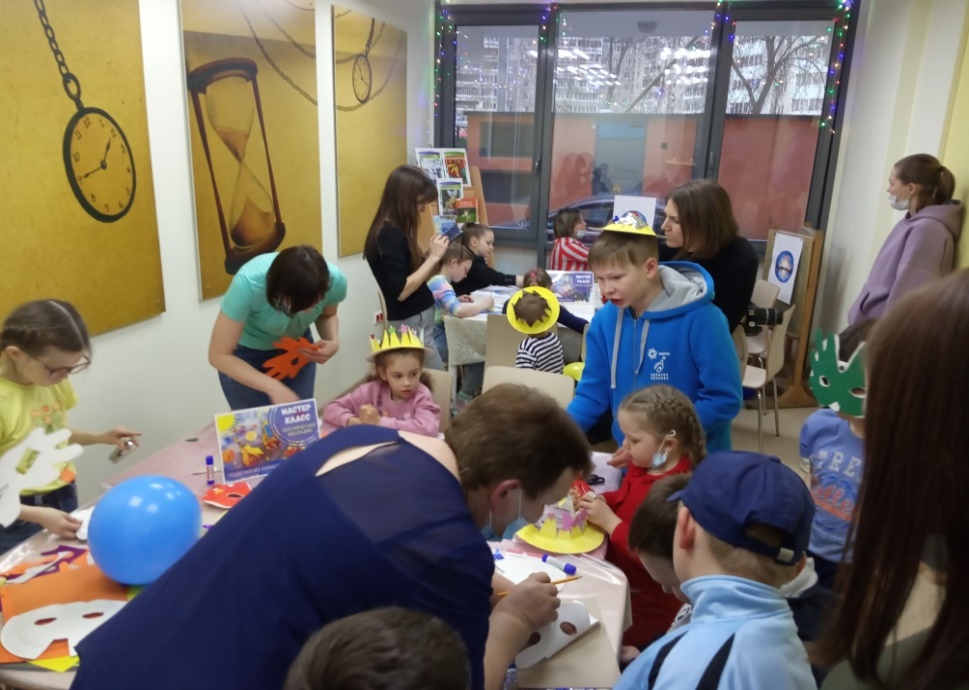 Областная акция тотального чтения «День чтения»
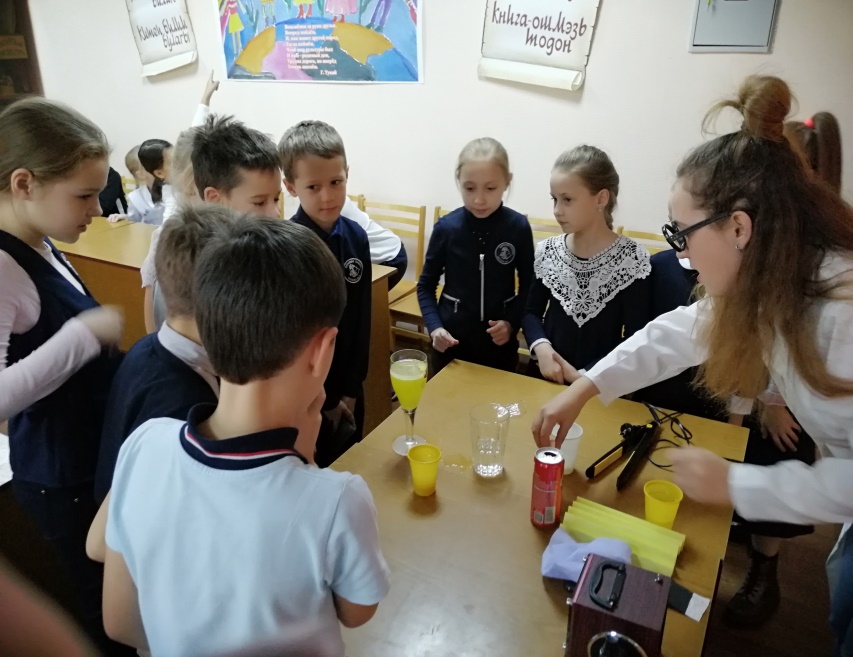 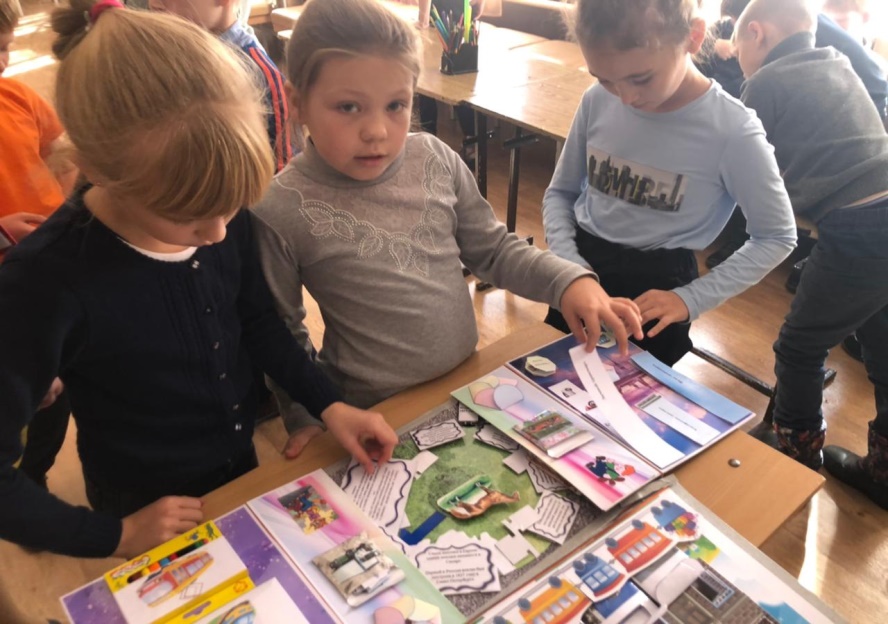 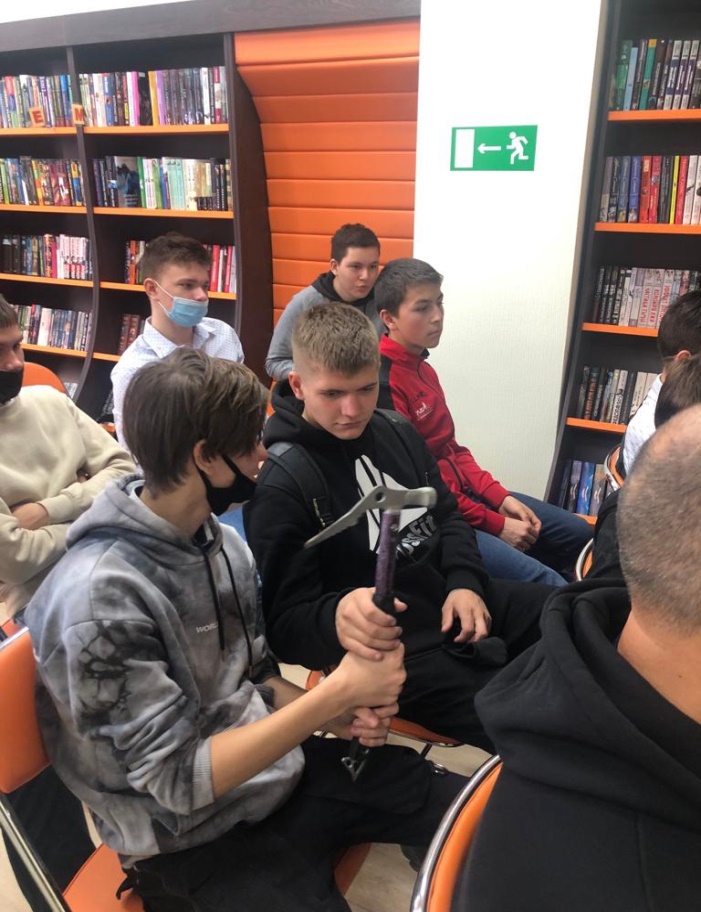 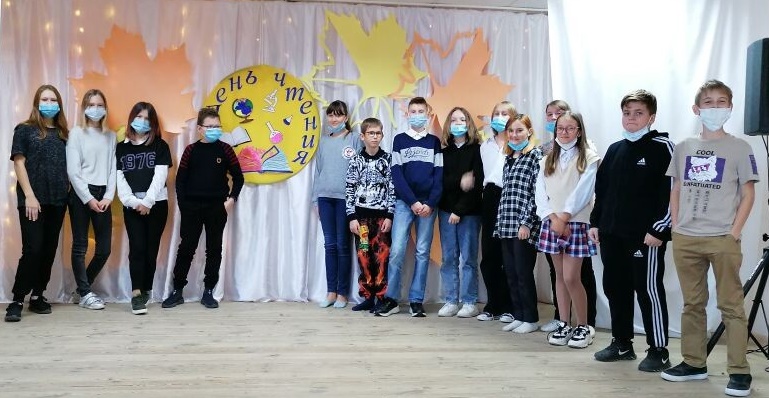 Патриотическая акция «Прочти книгу о солдате»
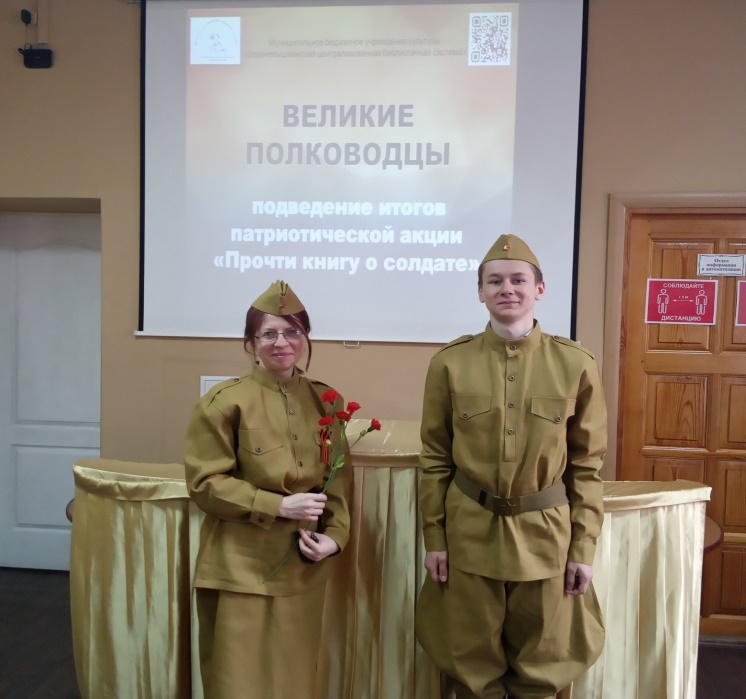 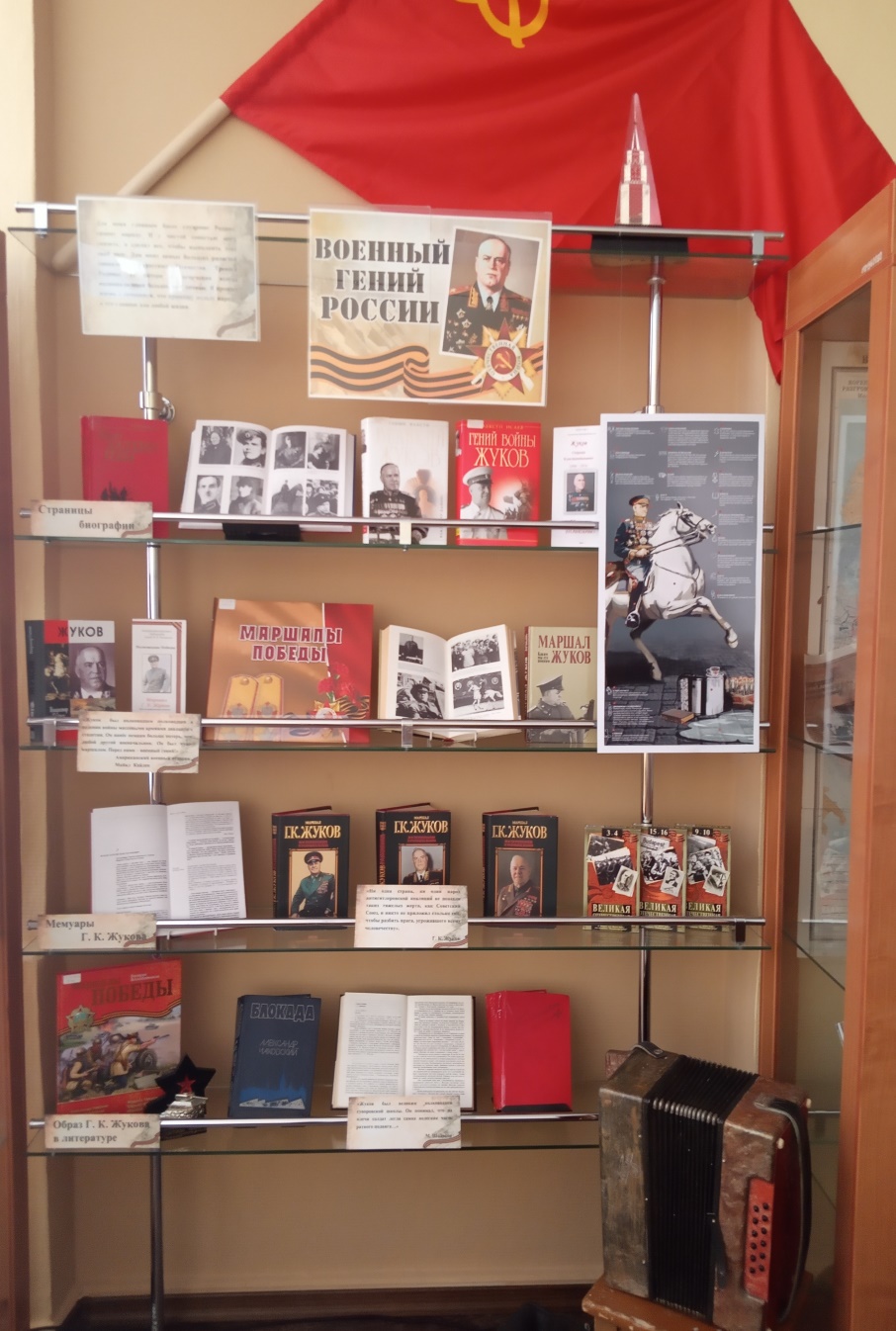 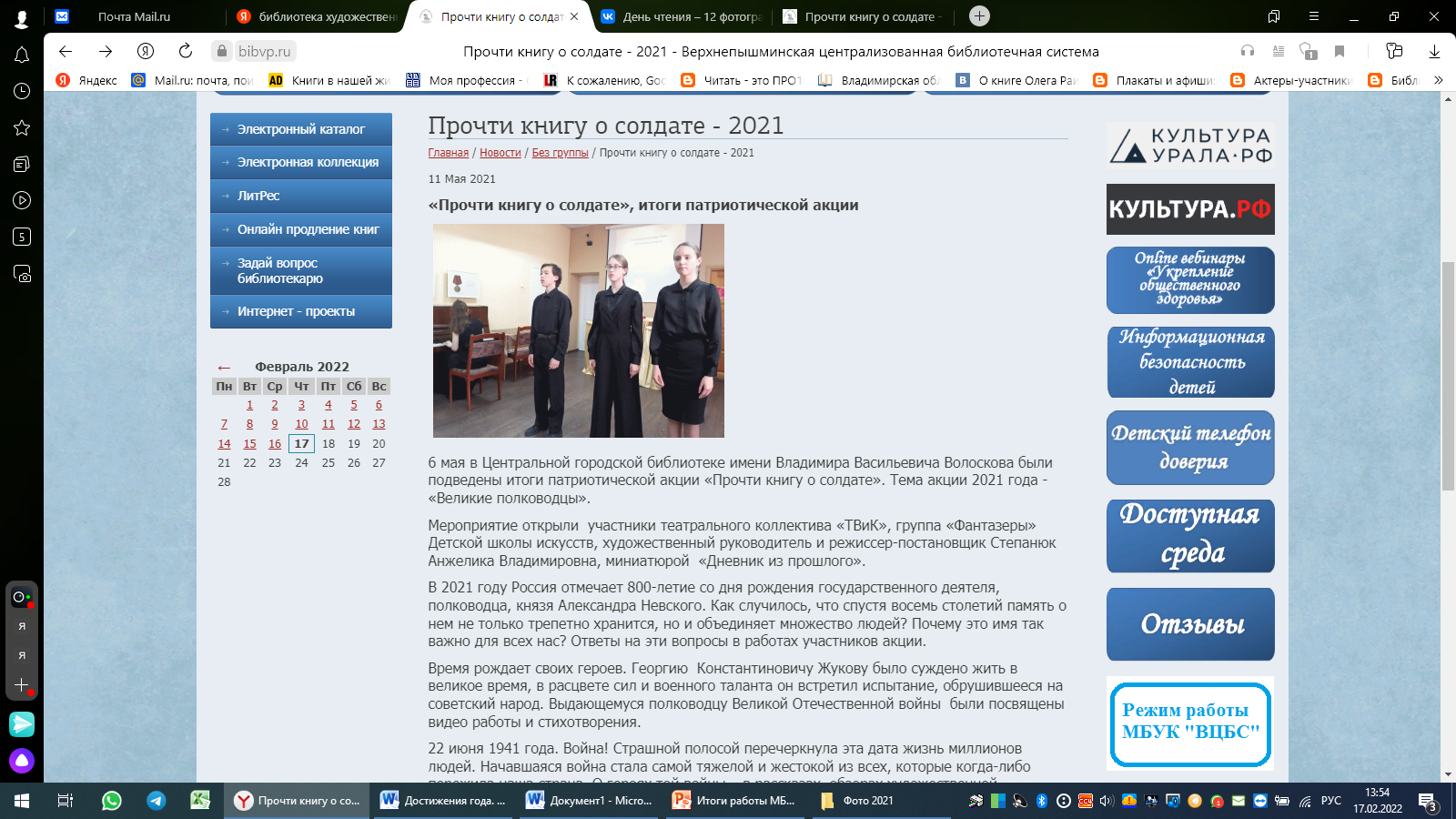 Кружки, клубы по интересам, студии
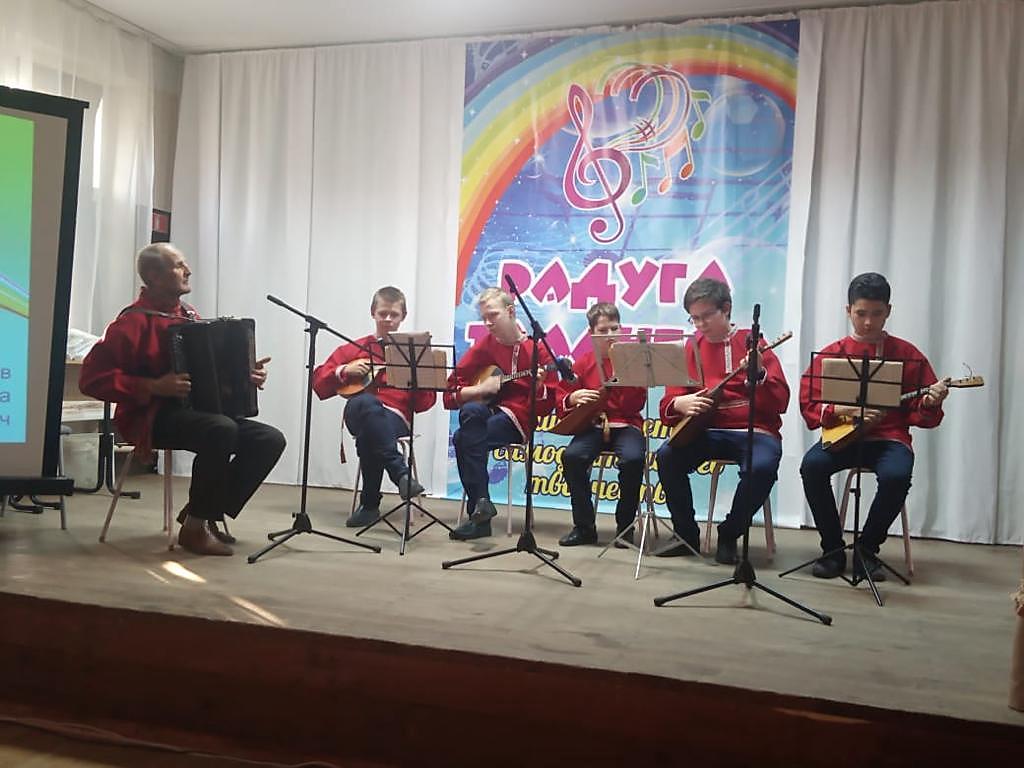 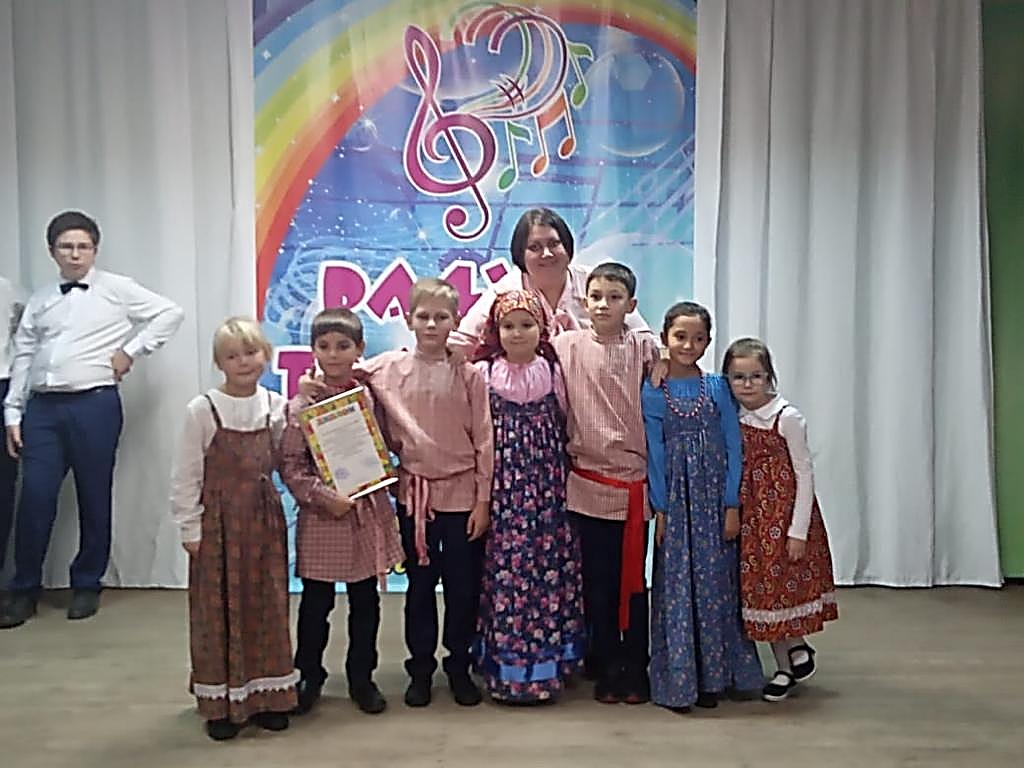 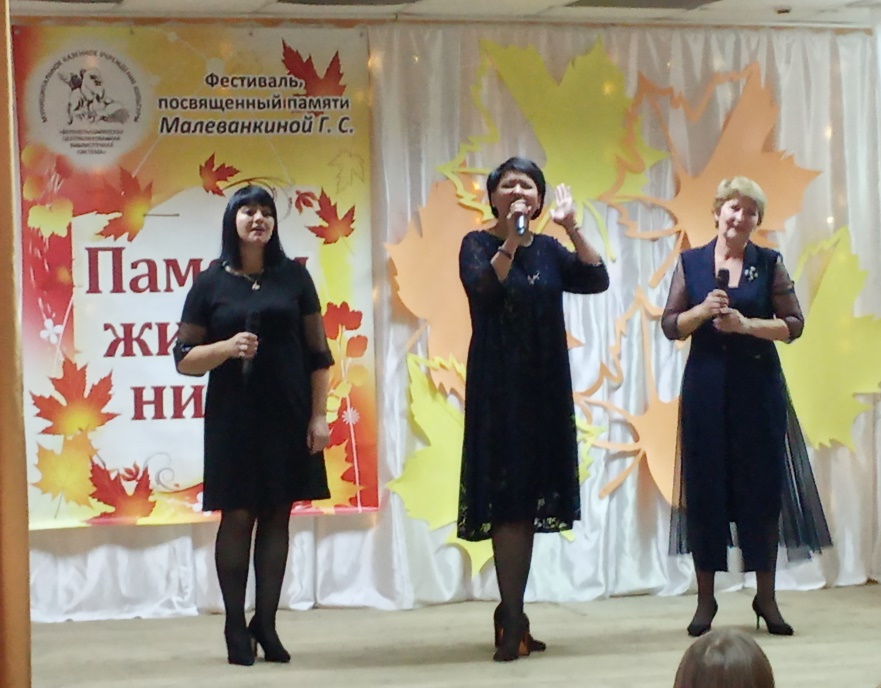 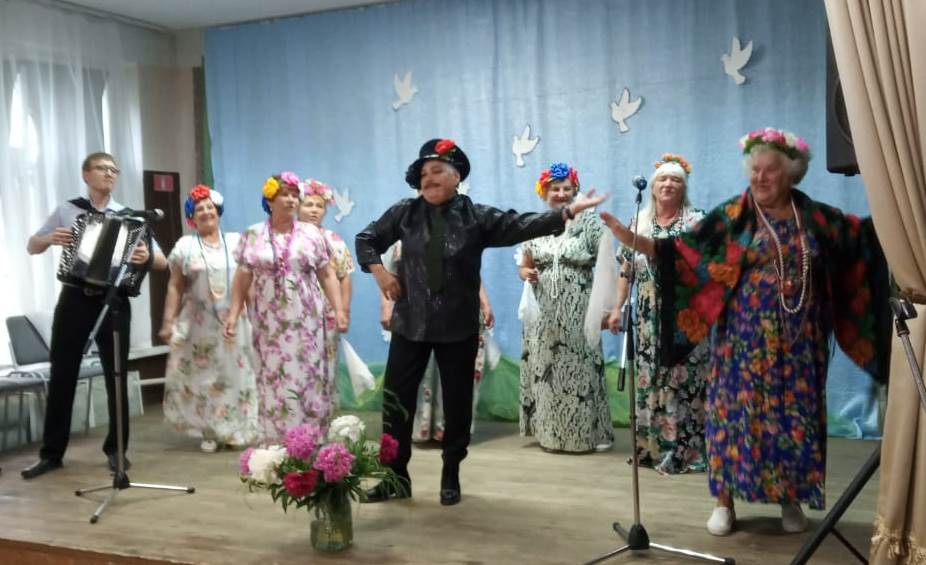 Кружки, клубы по интересам, студии
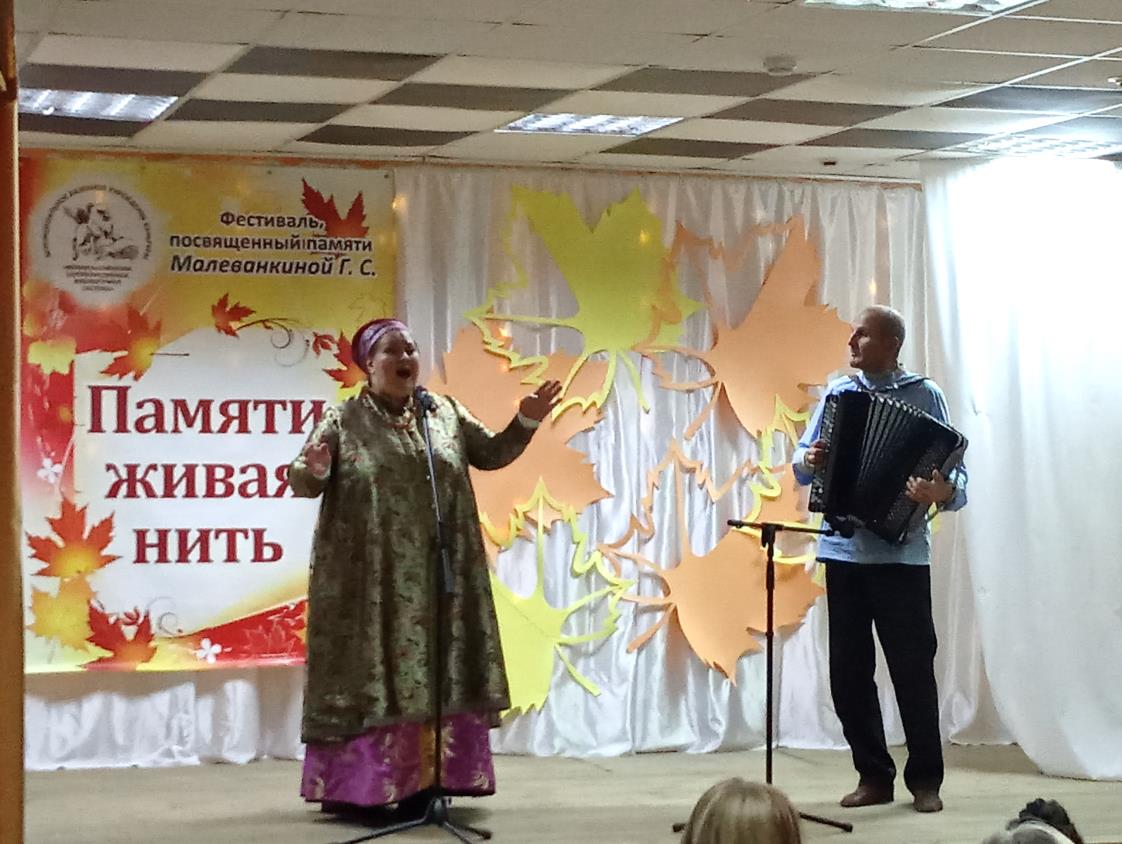 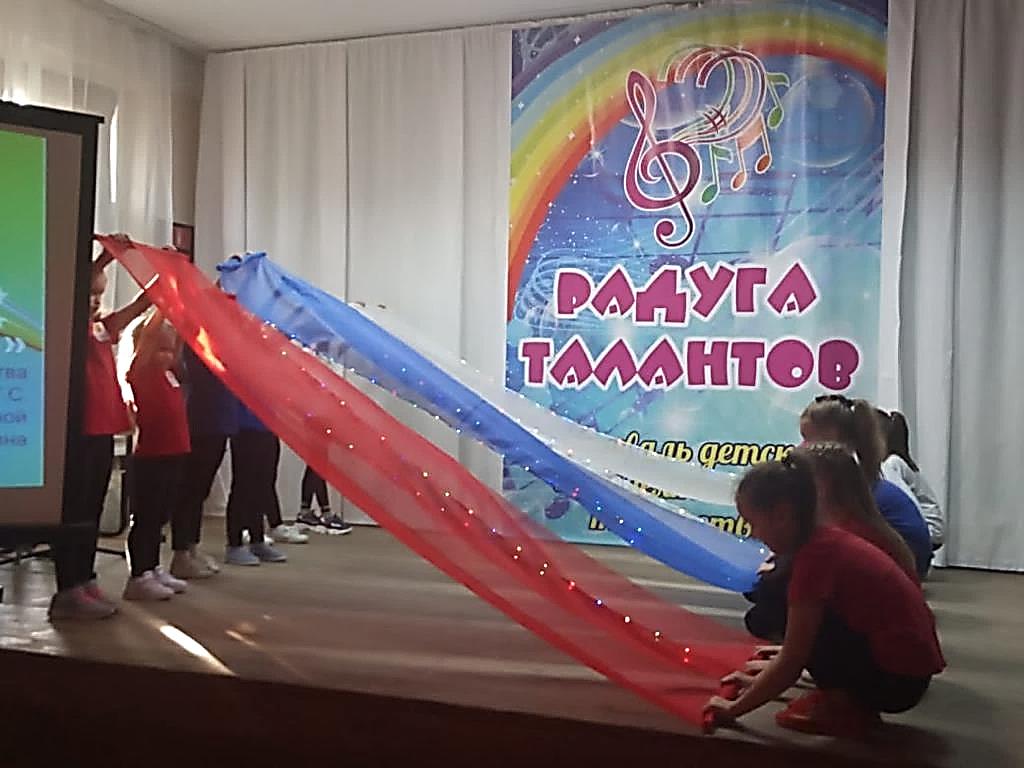 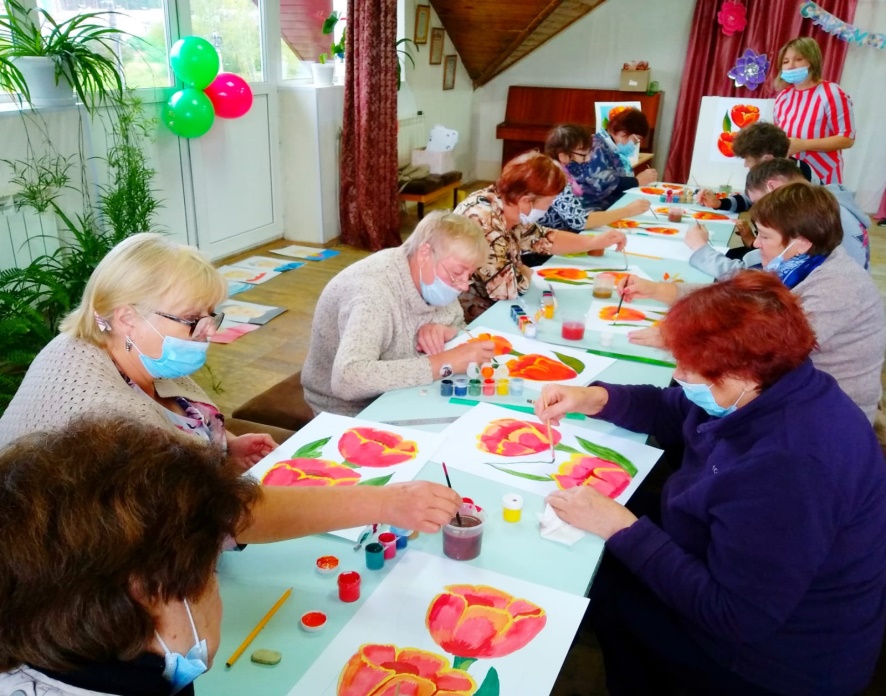 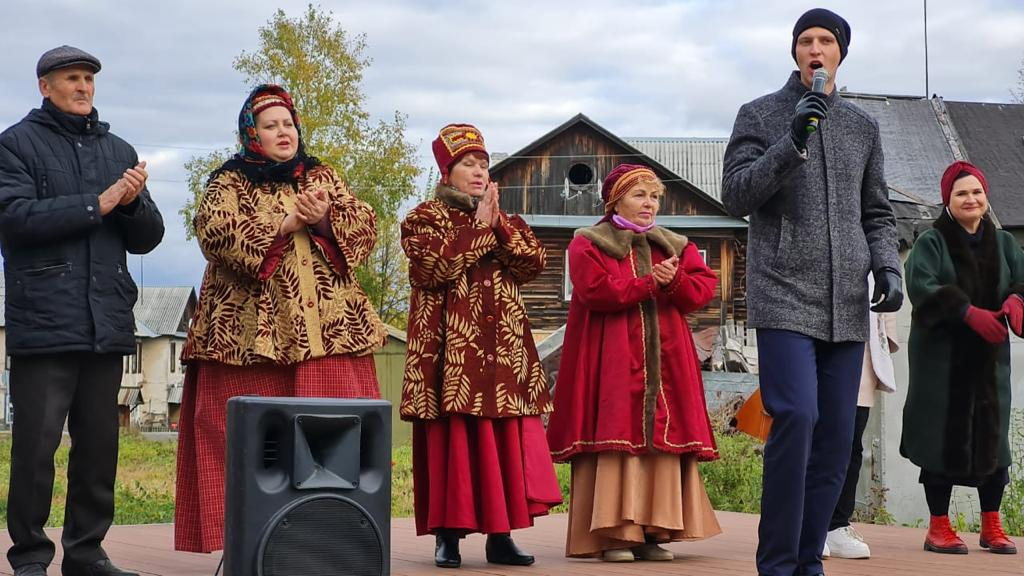 Сотрудничество со Всероссийским обществом глухих
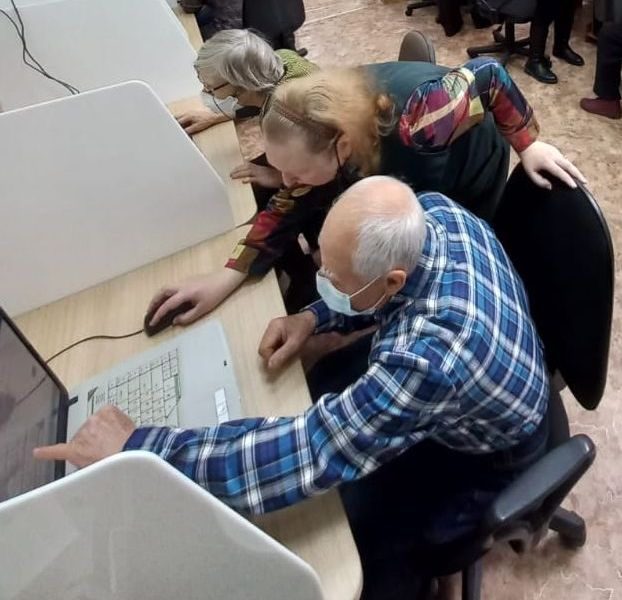 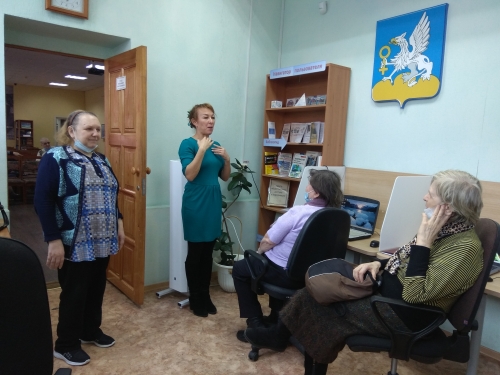 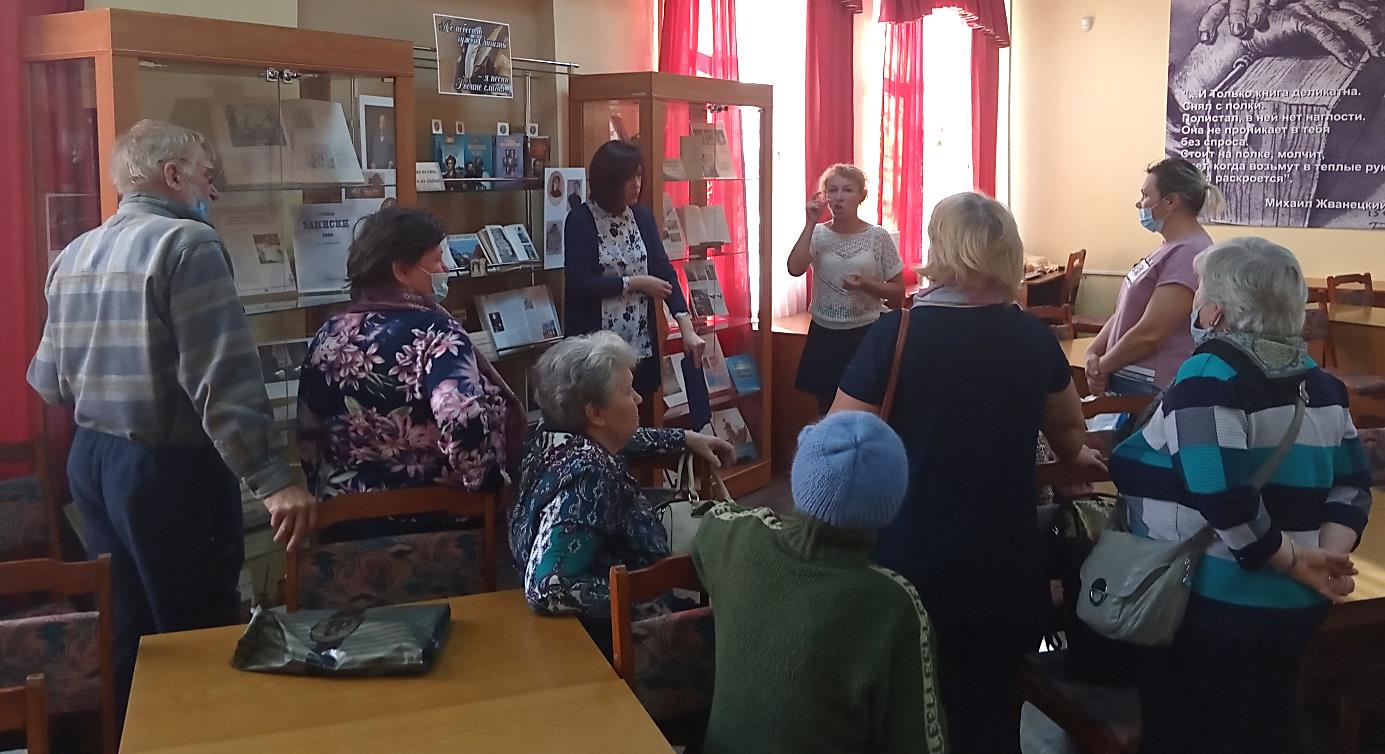 Внутрисистемная программа по библиотечному  и  культурно-досуговому обслуживанию 
на дому социально-незащищенных слоев населения «Сумка библиотекаря»
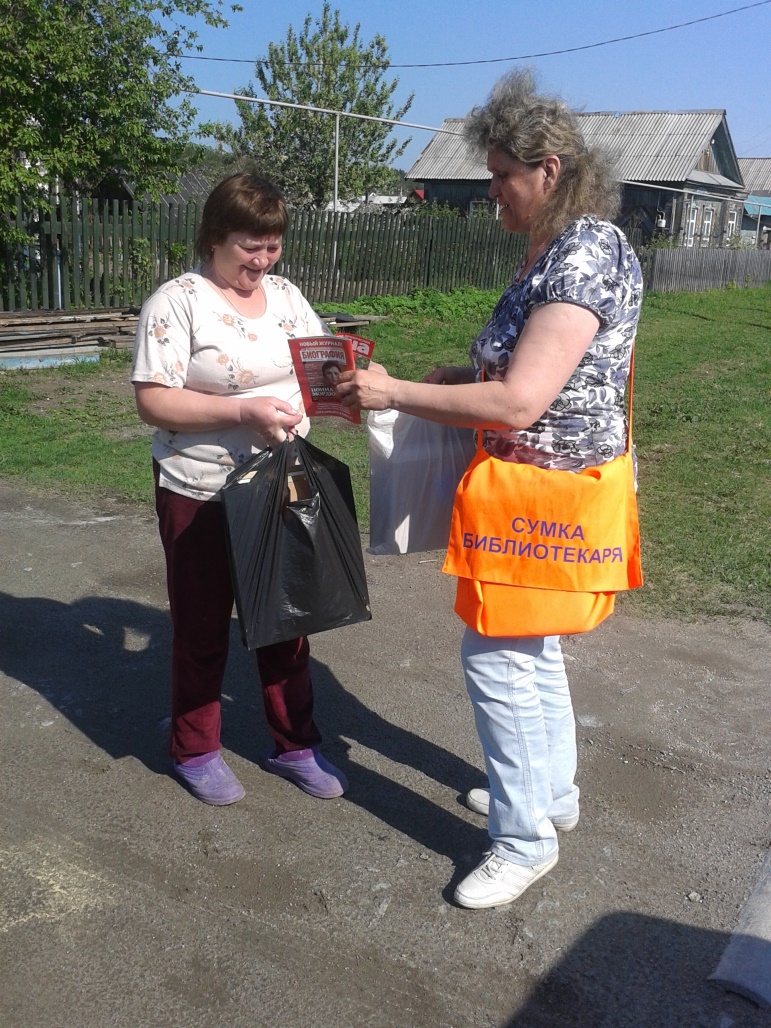 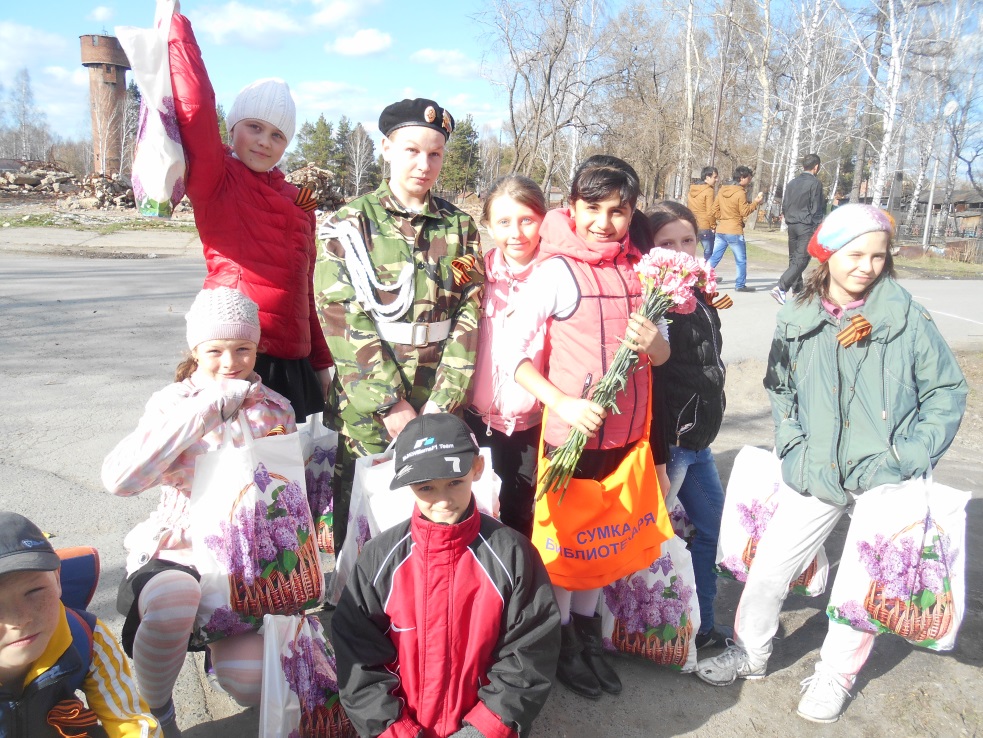 Основные направления развития 
Библиотека - активный информационный агент
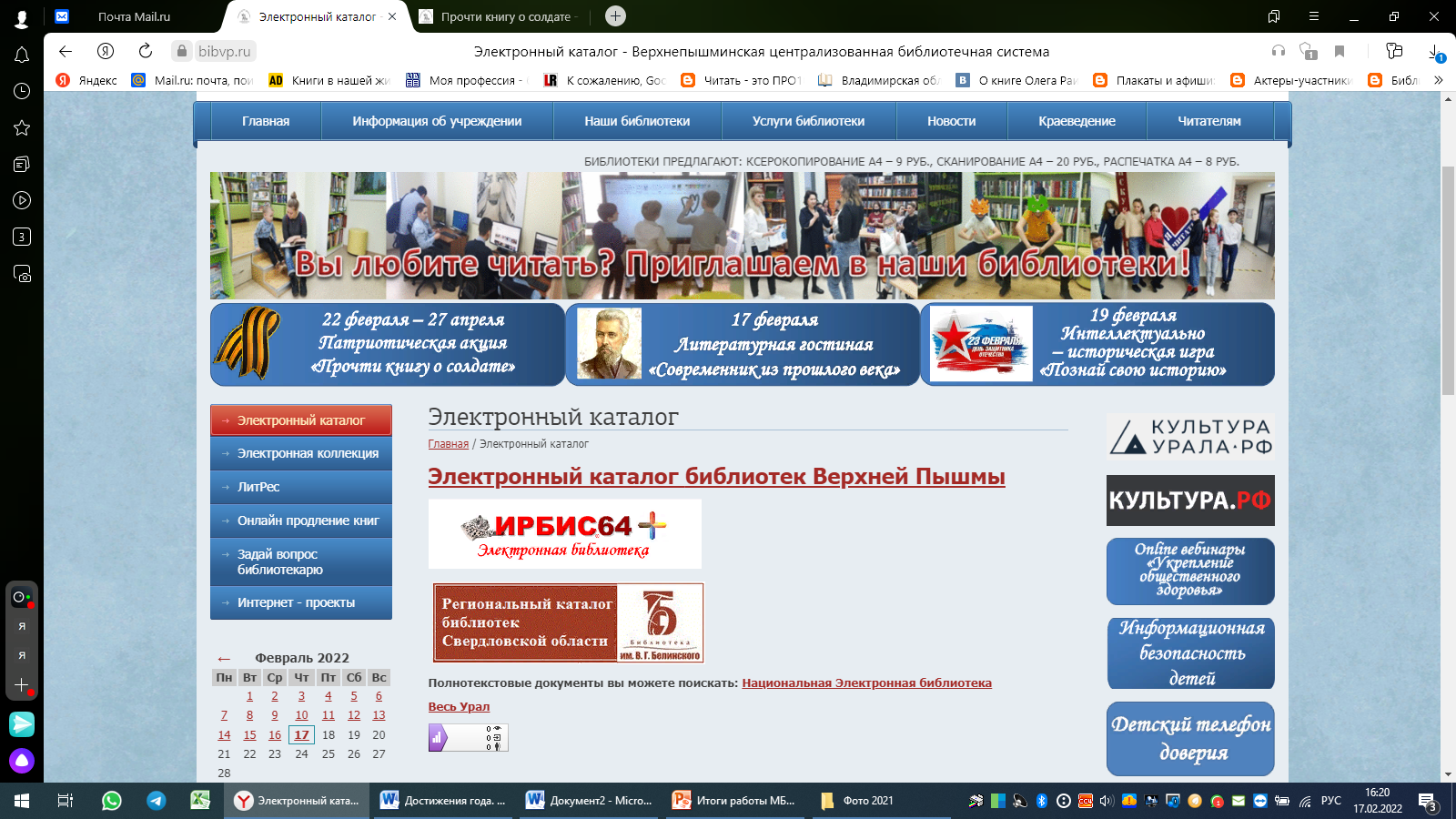 Основные направления развития 
Библиотека - активный информационный агент
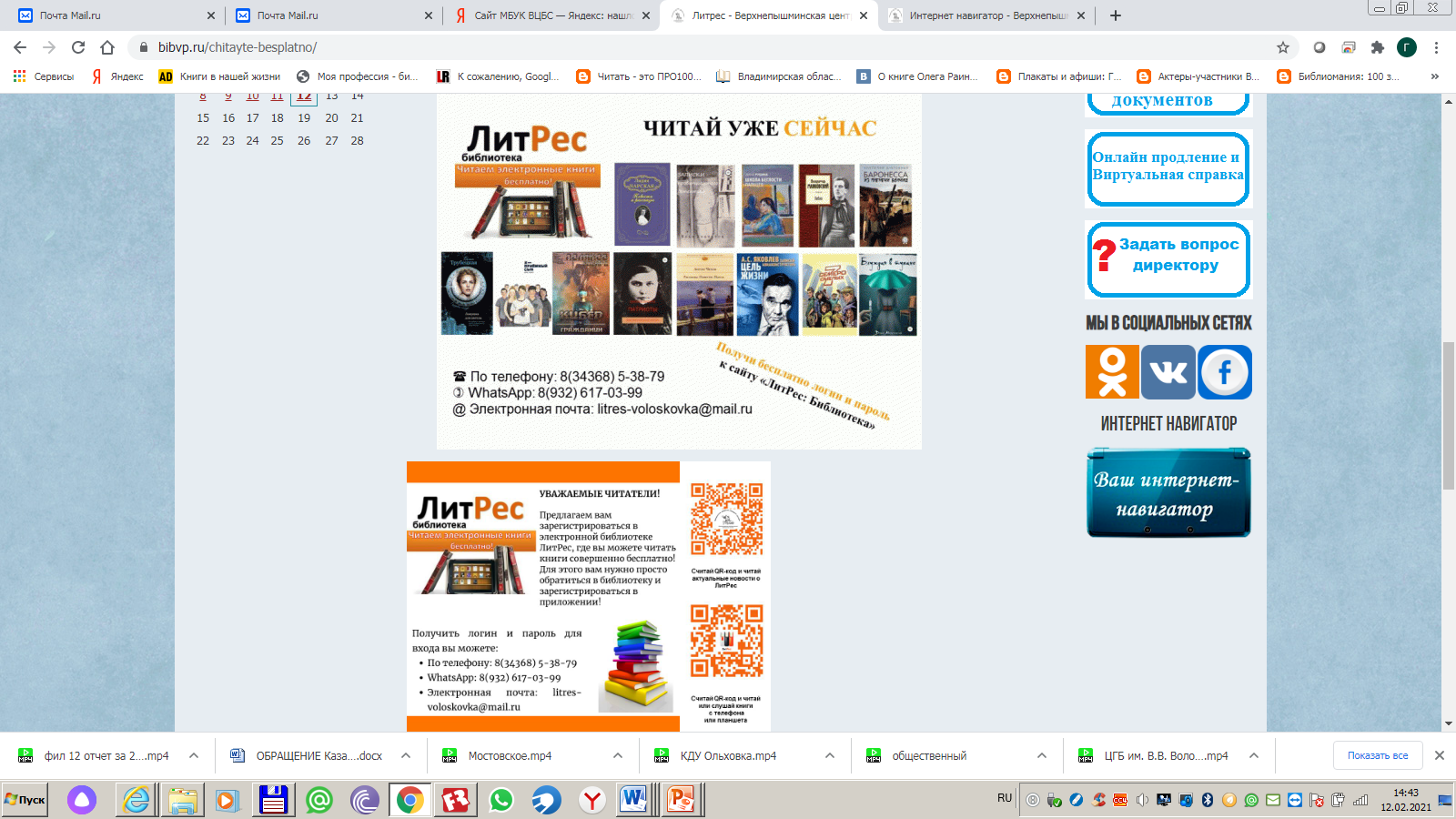 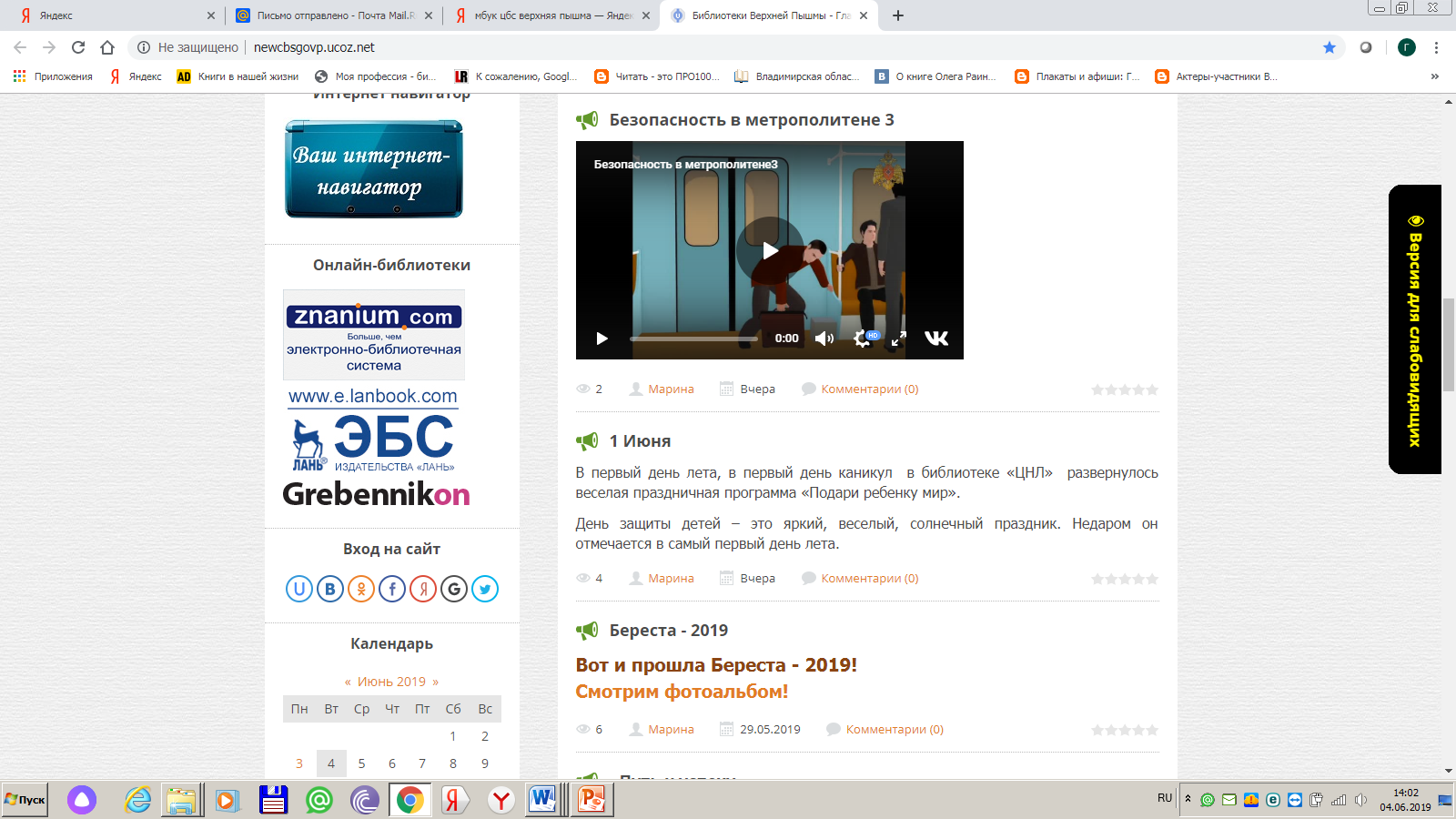 Основные направления развития 
Библиотека - активный информационный агент
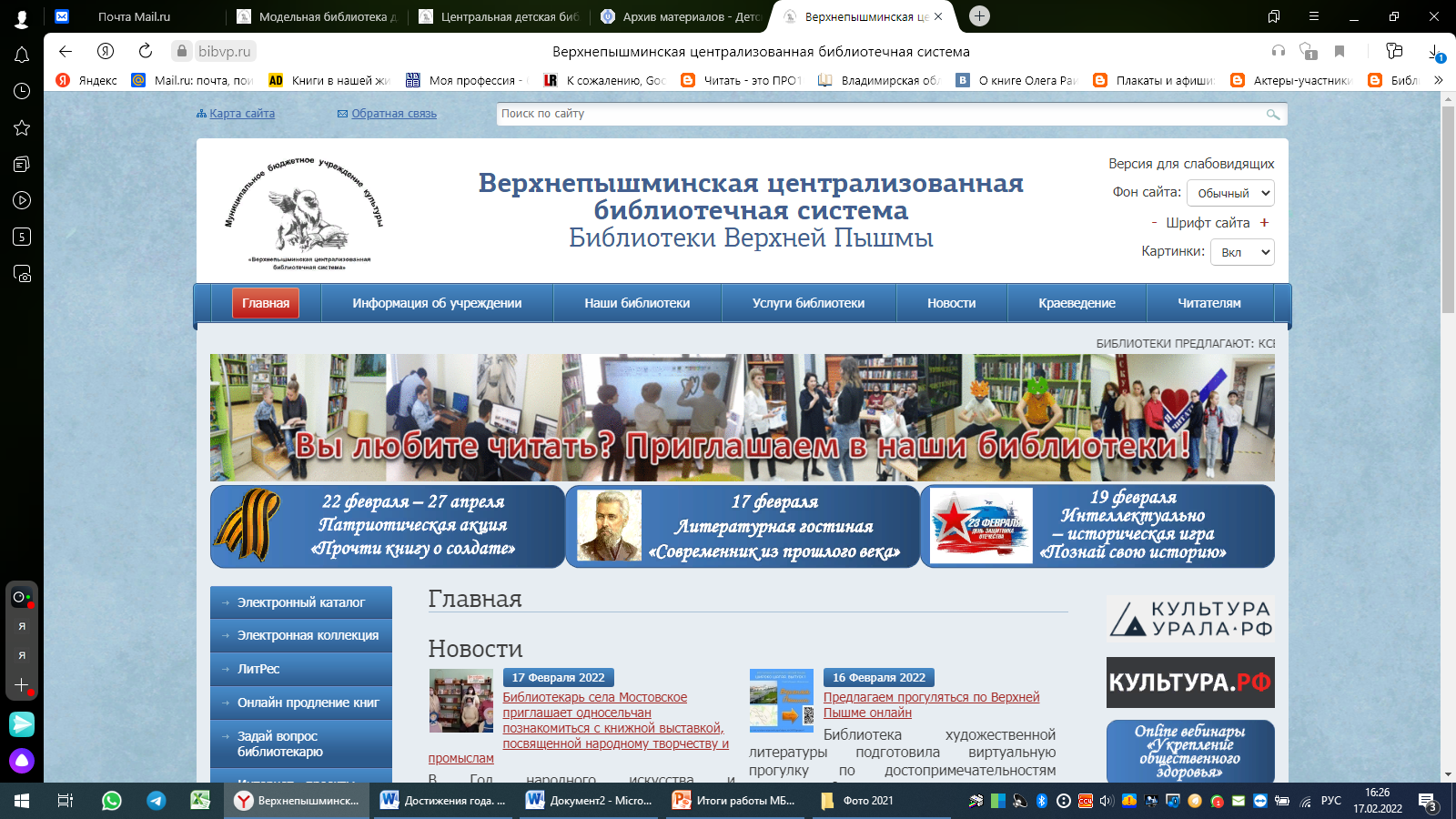 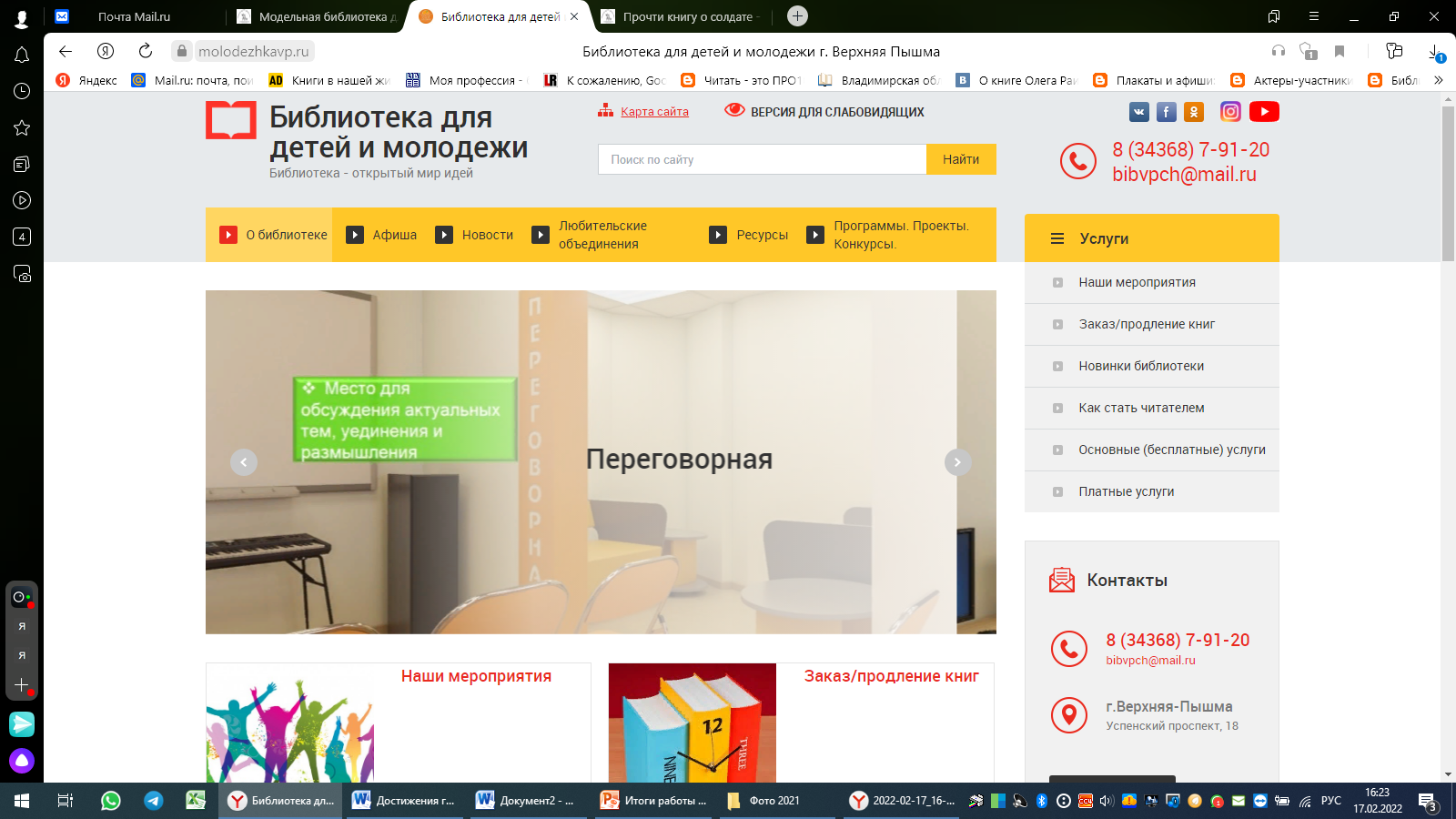 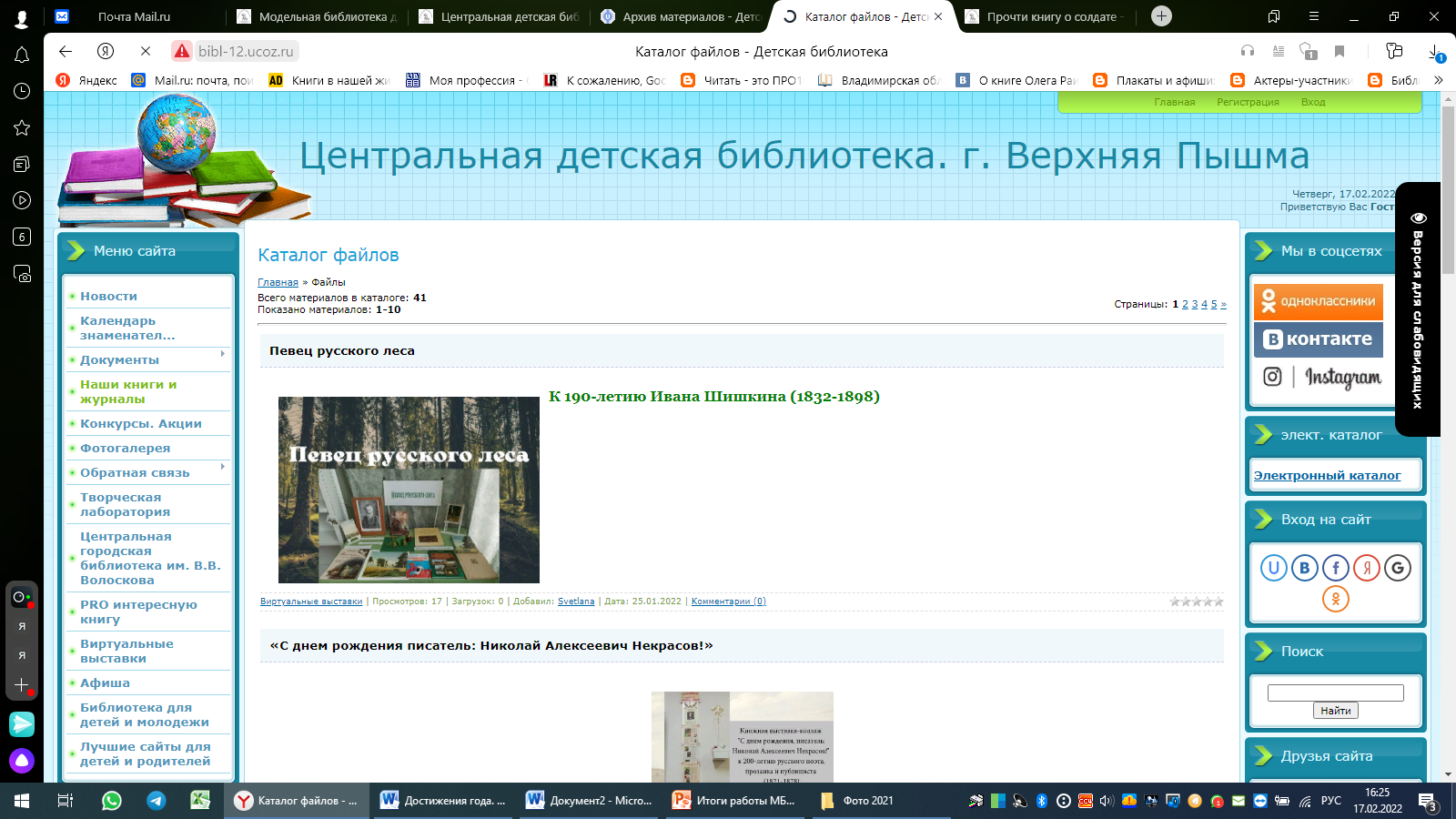 Основные направления развития 
Библиотека – хранитель культурного наследия
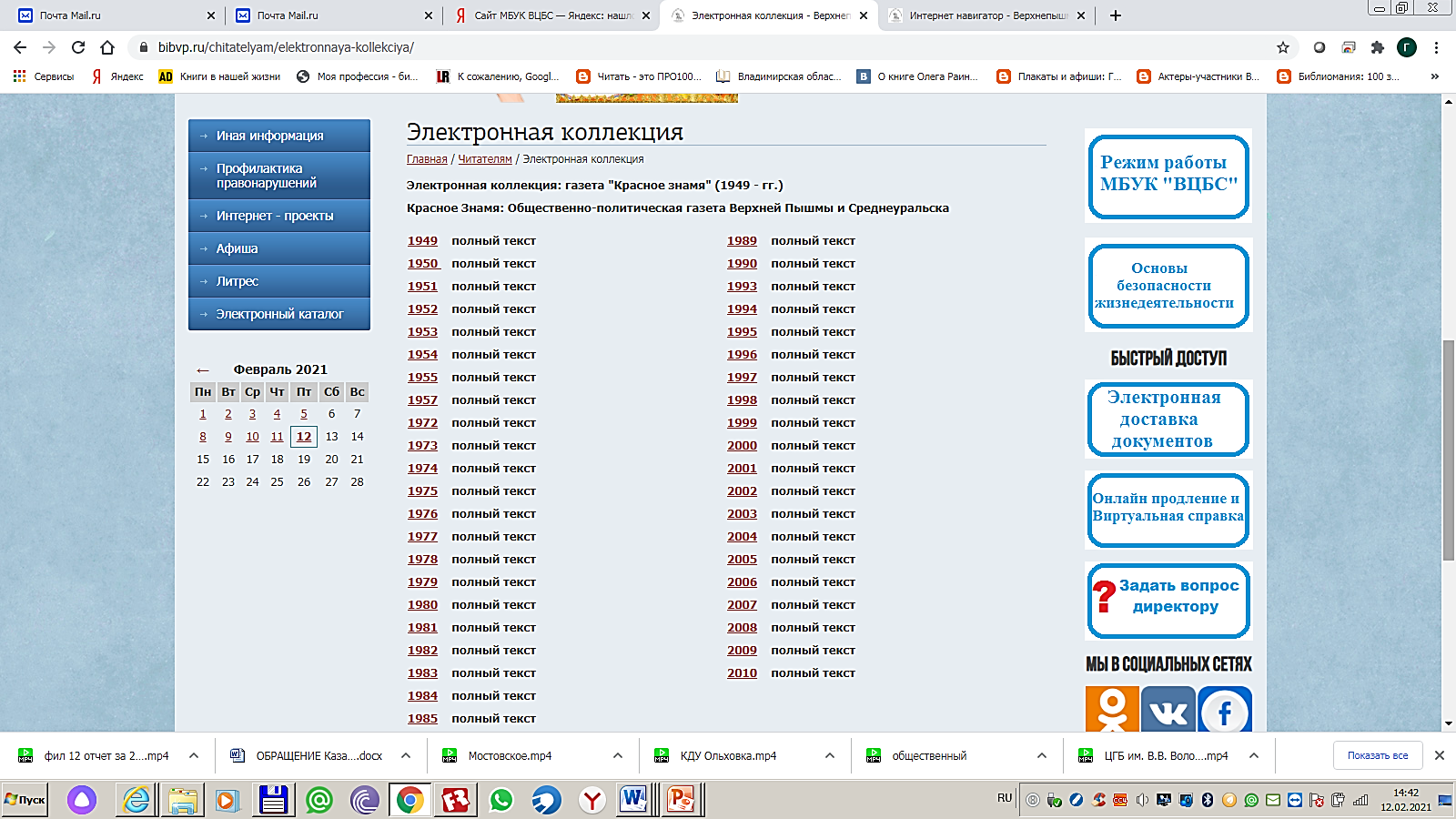 Основные направления развития 
Библиотека – хранитель культурного наследия
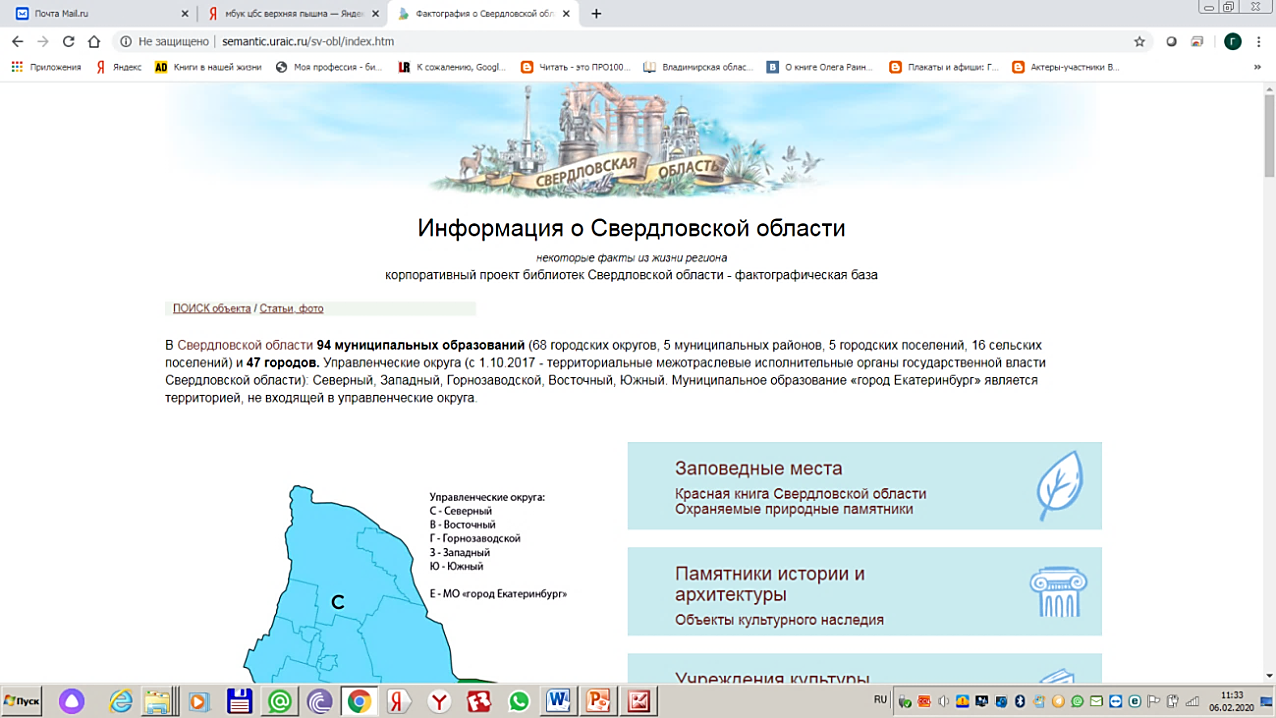 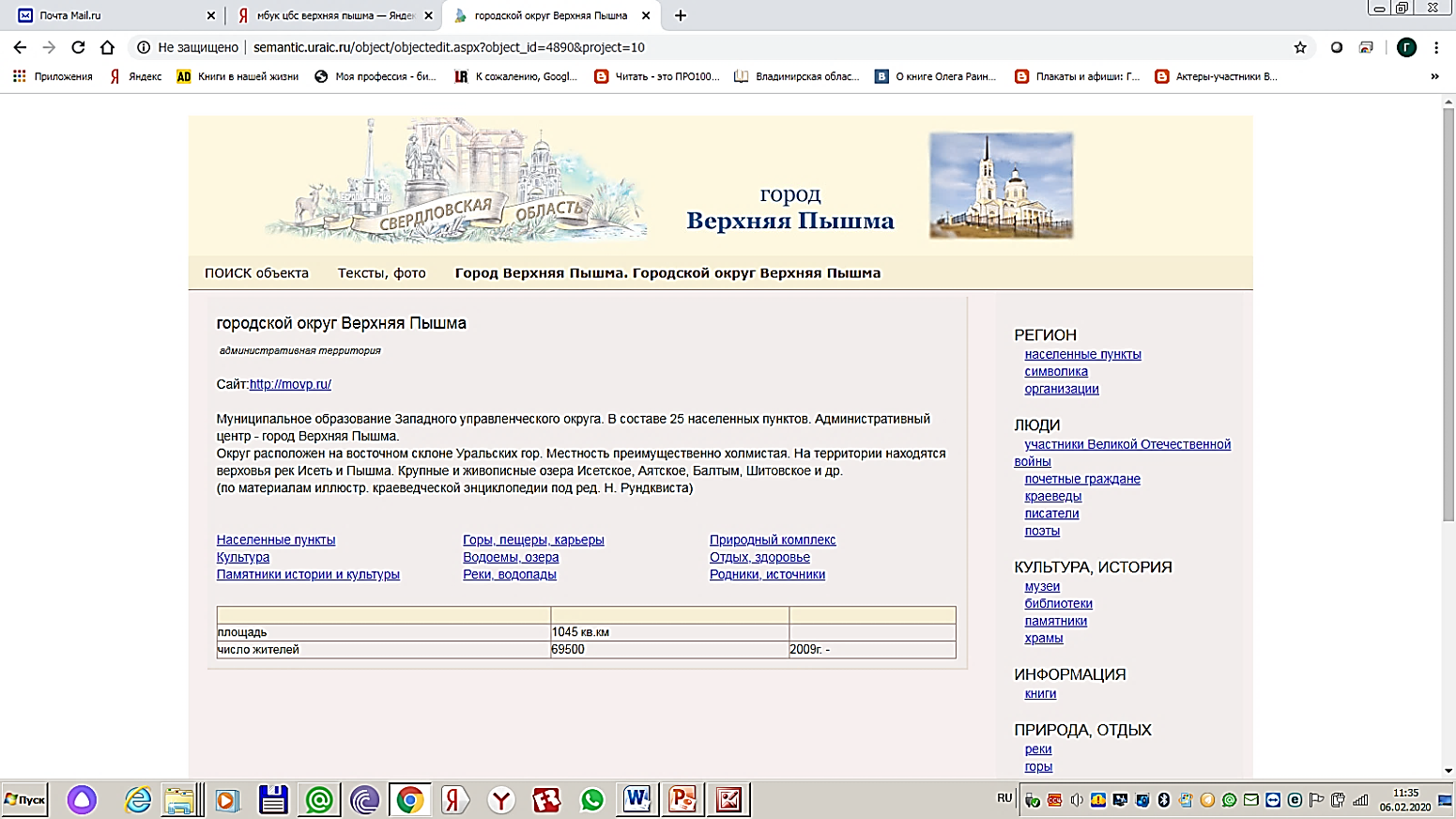 Основные направления развития 
Библиотека – хранитель культурного наследия
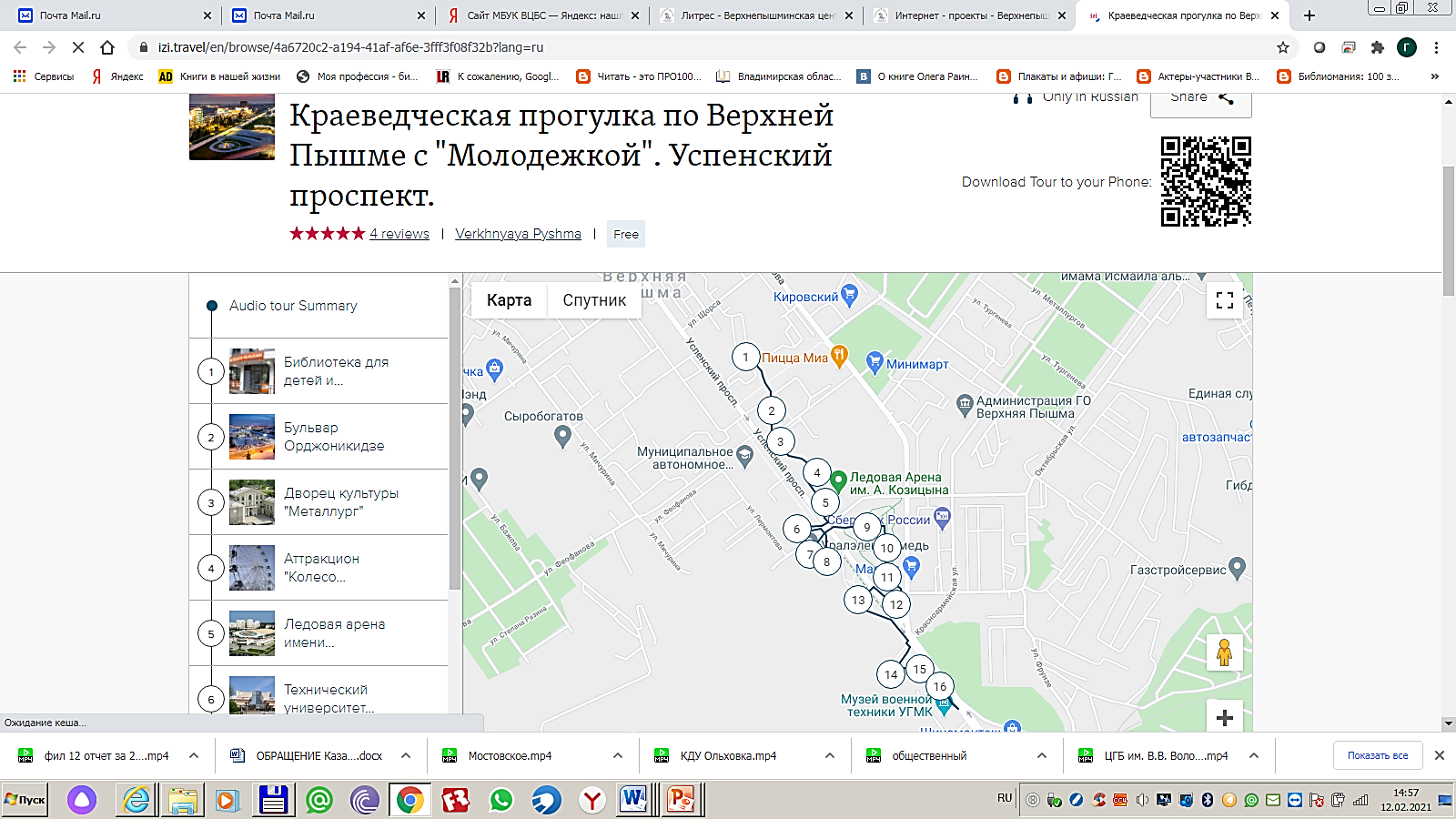 Штатных единиц - 58
Более 78 % сотрудников – люди со стажем. 
Средний возраст специалистов - 46 лет.
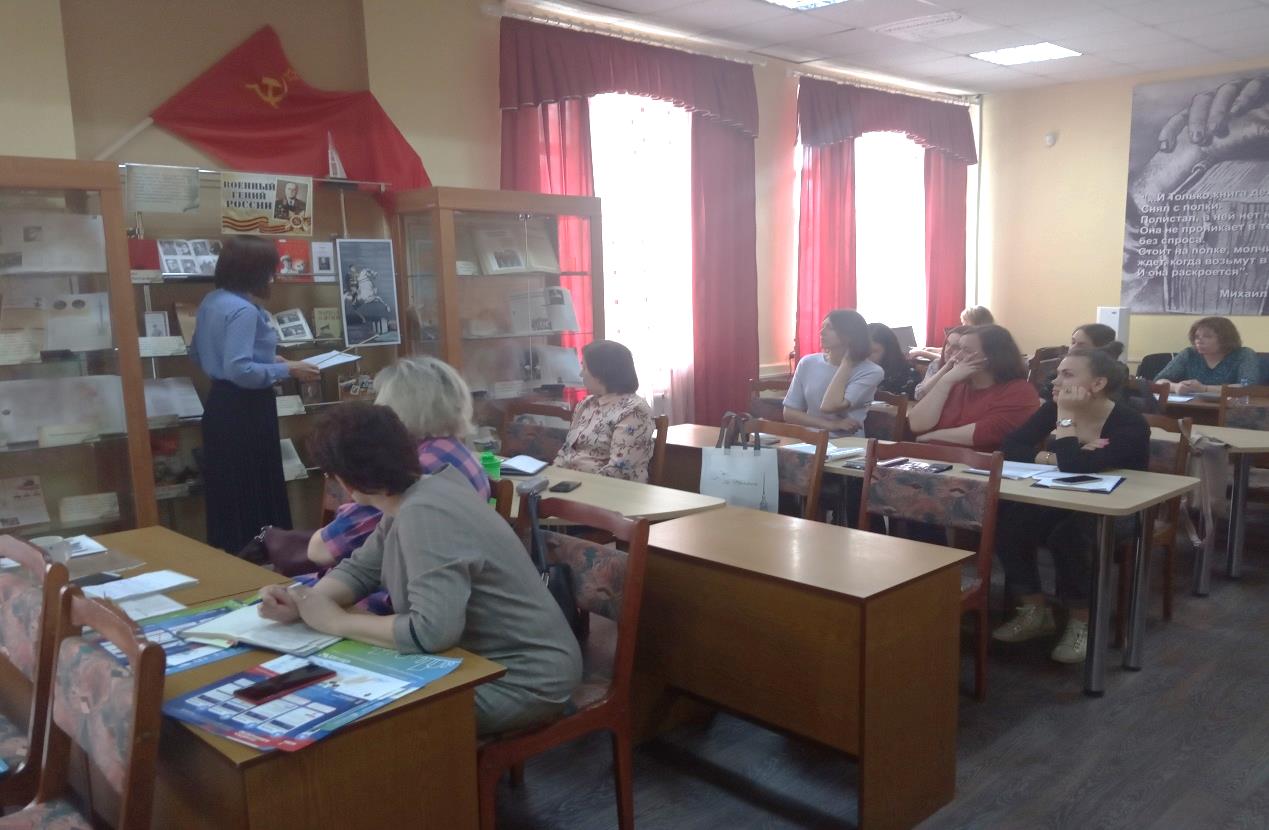 Специалисты приняли участие
в научно-практических мероприятиях
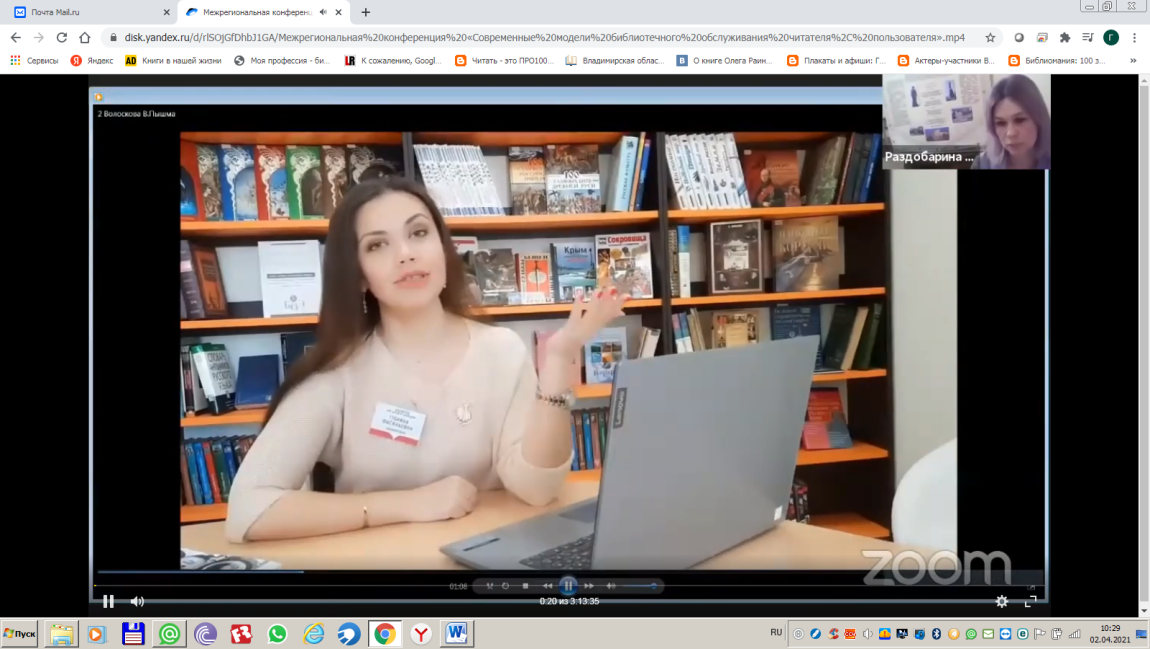 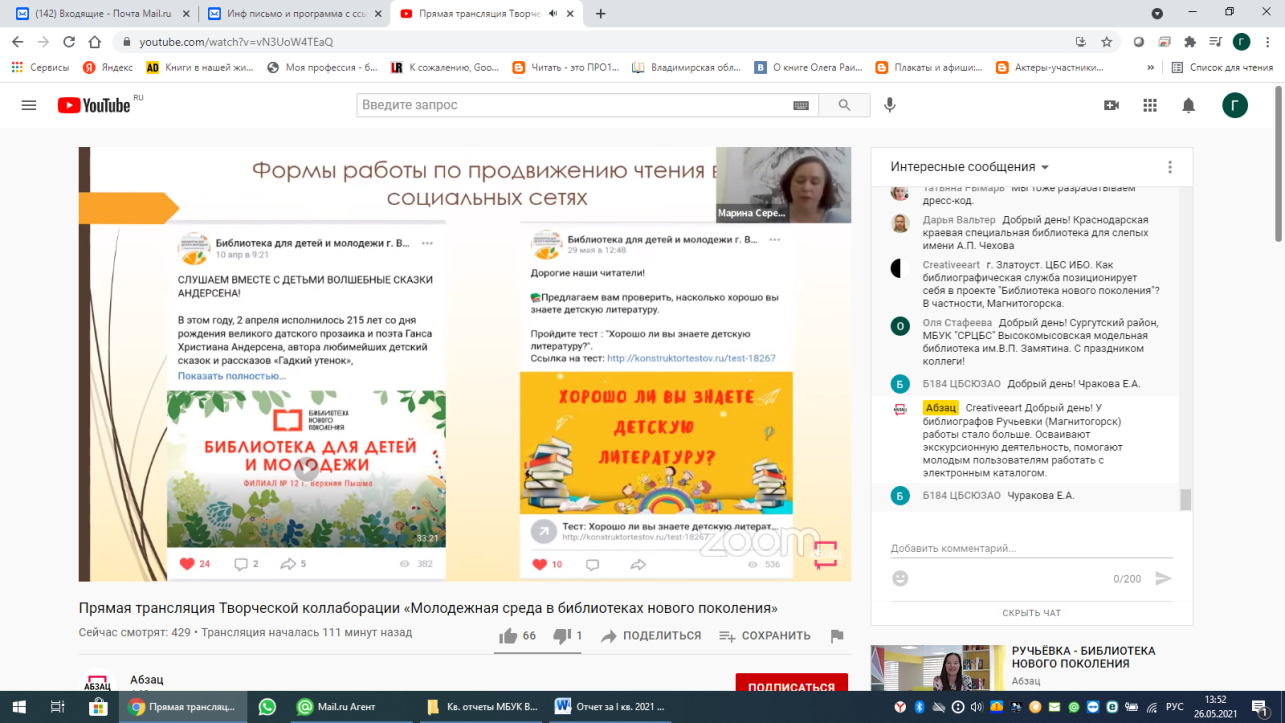 Призовые места 
в профессиональных конкурсах
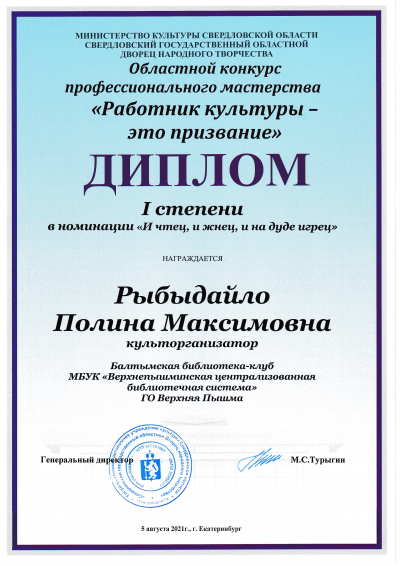 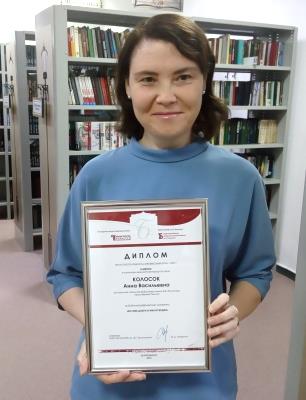 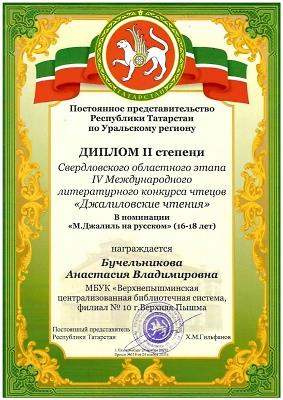 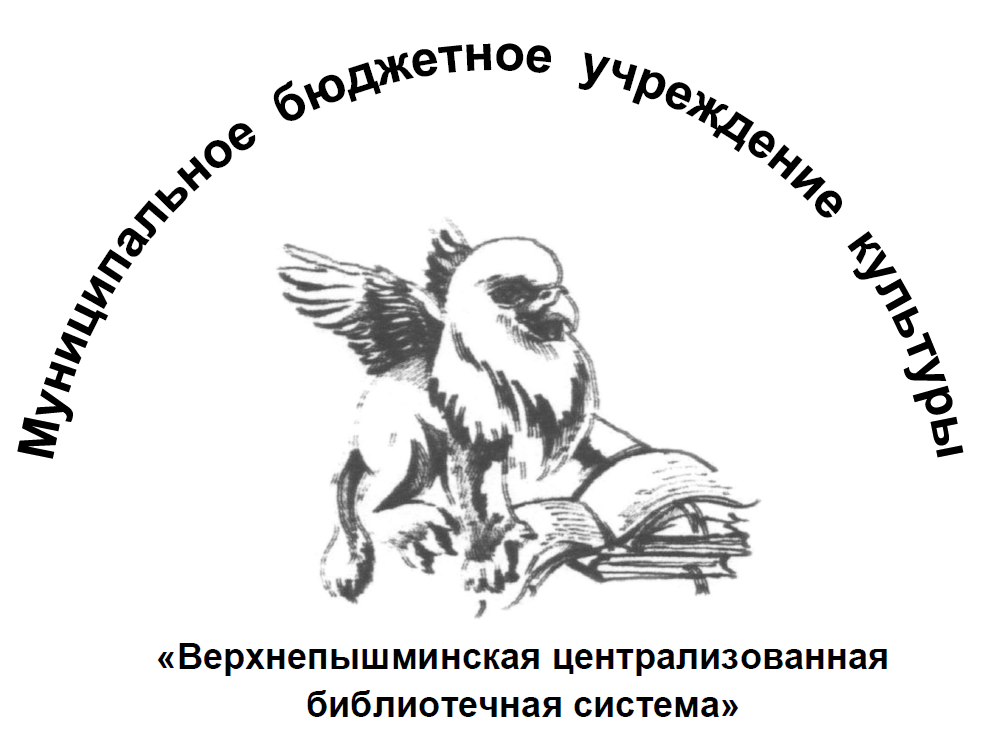 г. Верхняя Пышма, ул. Уральских рабочих, 33р/т.: 5-38-79 e-mail: biblek@mail.ru сайт: https://bibvp.ru/